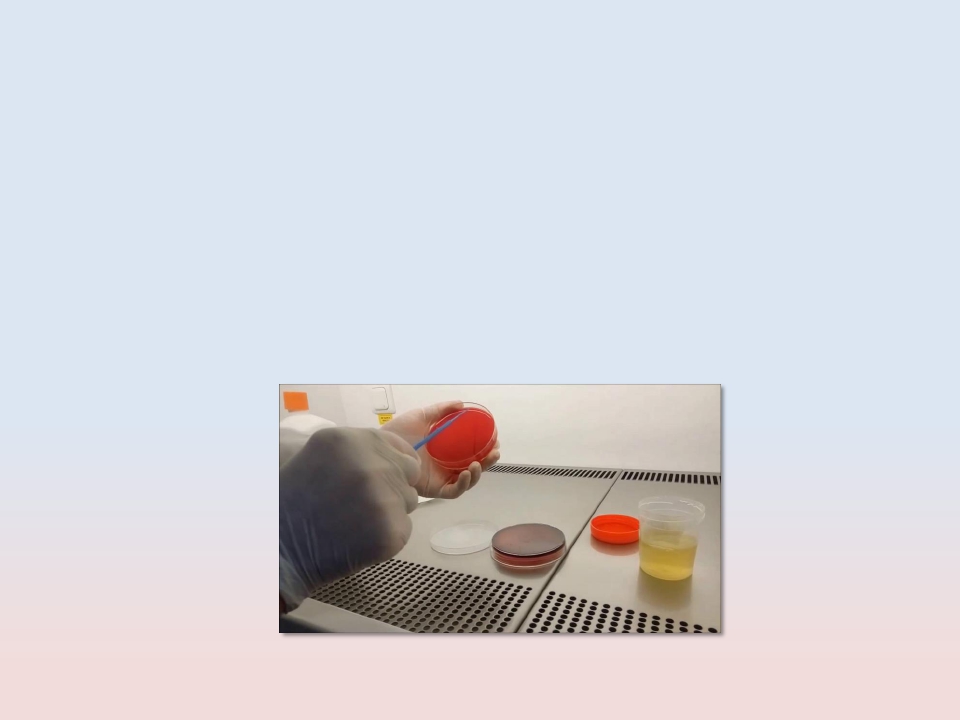 URINARY TRACT
		INFECTION


Microbiology Practical Class

			Renal System Block
				First Year
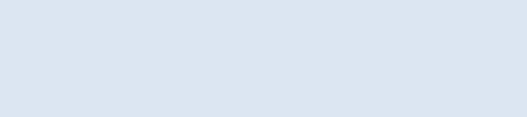 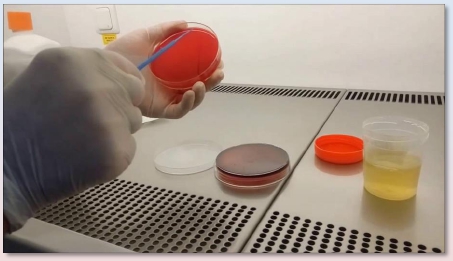 Dr. Fawzia Al-Otaibi
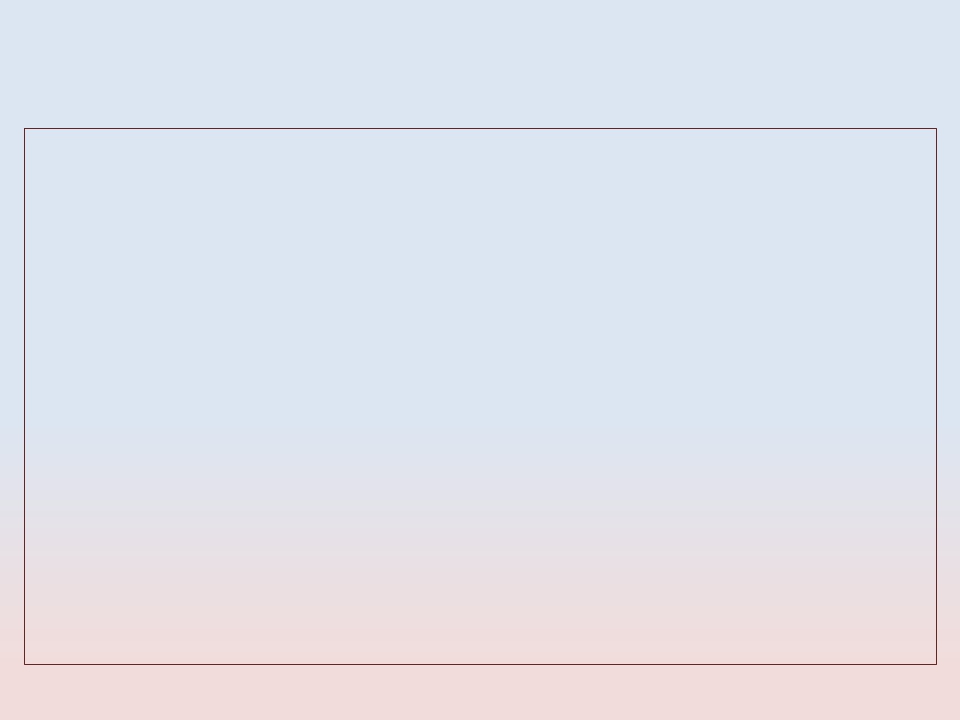 Objectives


It is expected that by the end of this practical class, students should
be able to:
1.



2.














3.
Know the important steps in specimen collection   and transport to
	the lab.
	How to process urine Specimens in the lab.
–   Urine microbiological and biochemical analysis.
–   Organisms culture and identification.
–   Antibiotic susceptibility testing.

–   Results interoperation.

	Know the clinically important etiological Organisms associated
	with UTI, their identification and susceptibility testing.
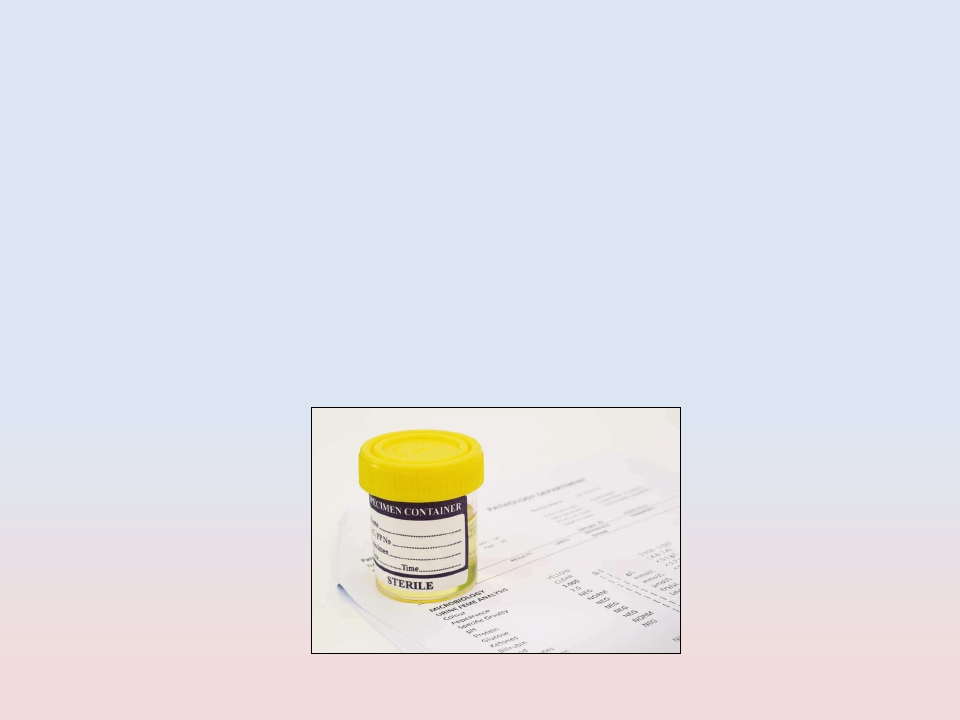 SPECIMEN
COLLECTION
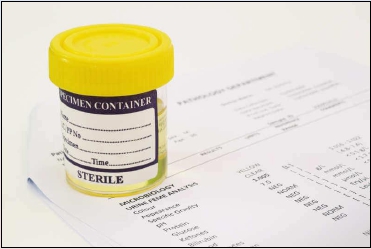 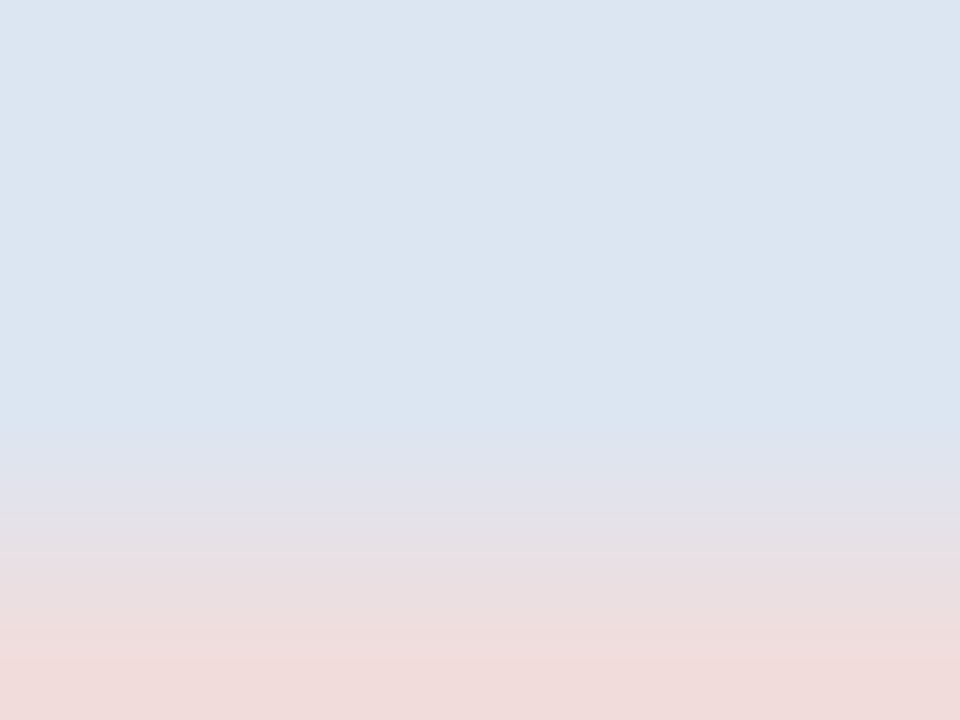 TYPE OF SPECIMENS
Midstream urine (MSU)

Adhesive bag
Suprapubic Aspiration

Catheter sample
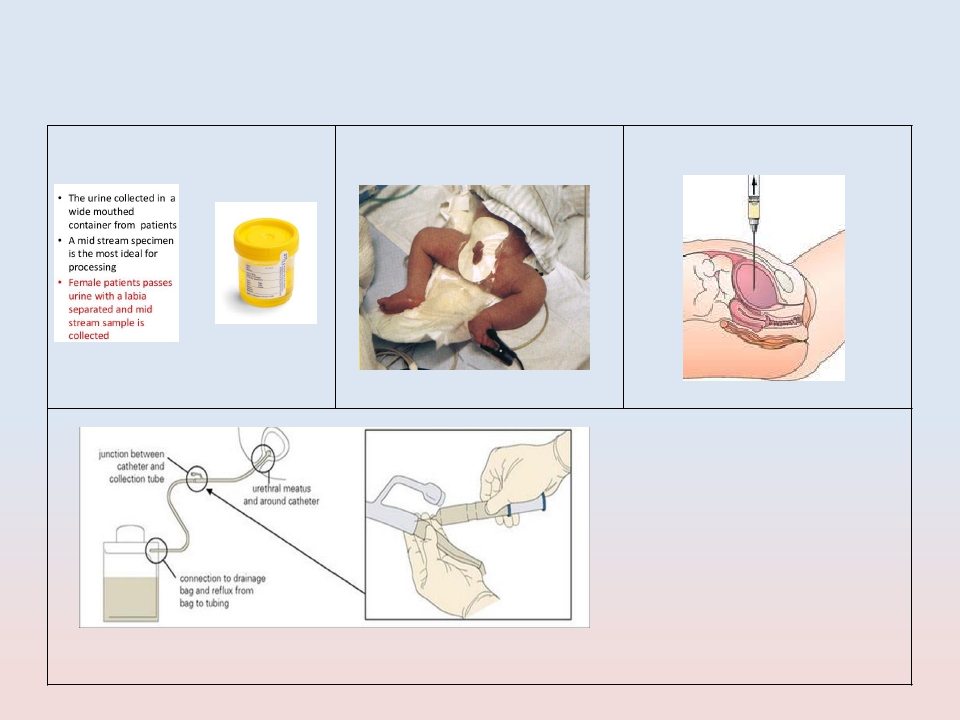 TYPE OF SPECIMENS
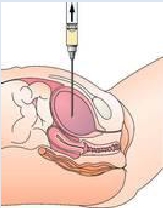 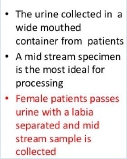 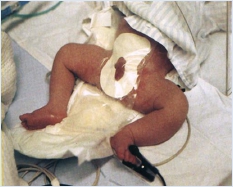 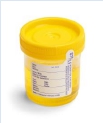 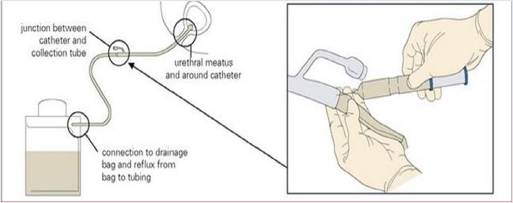 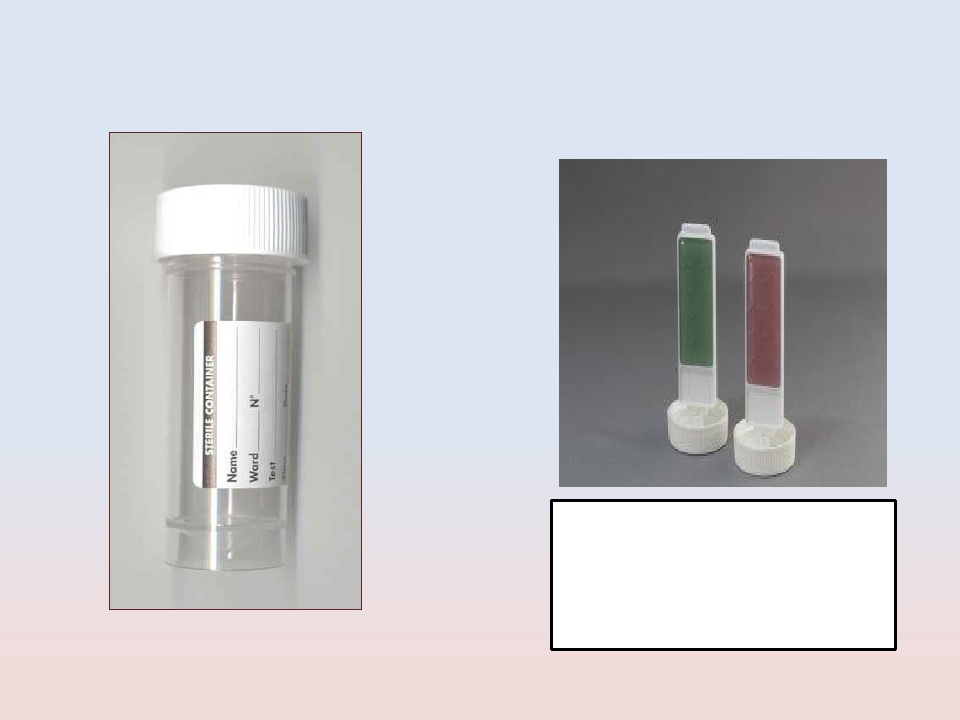 Sterile Urine Container
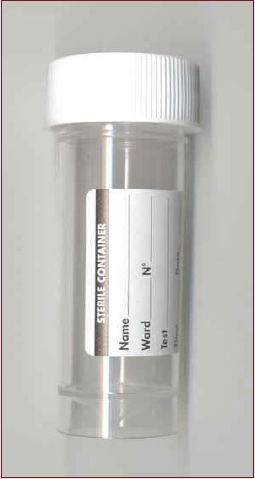 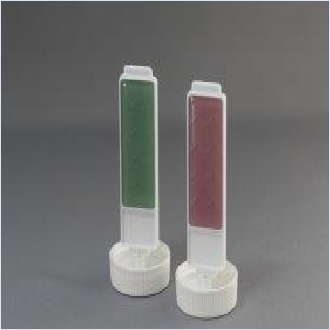 Dip slides
	One side is CLED media, the
other can be MacConkey (MAC)
		agar or blood agar.
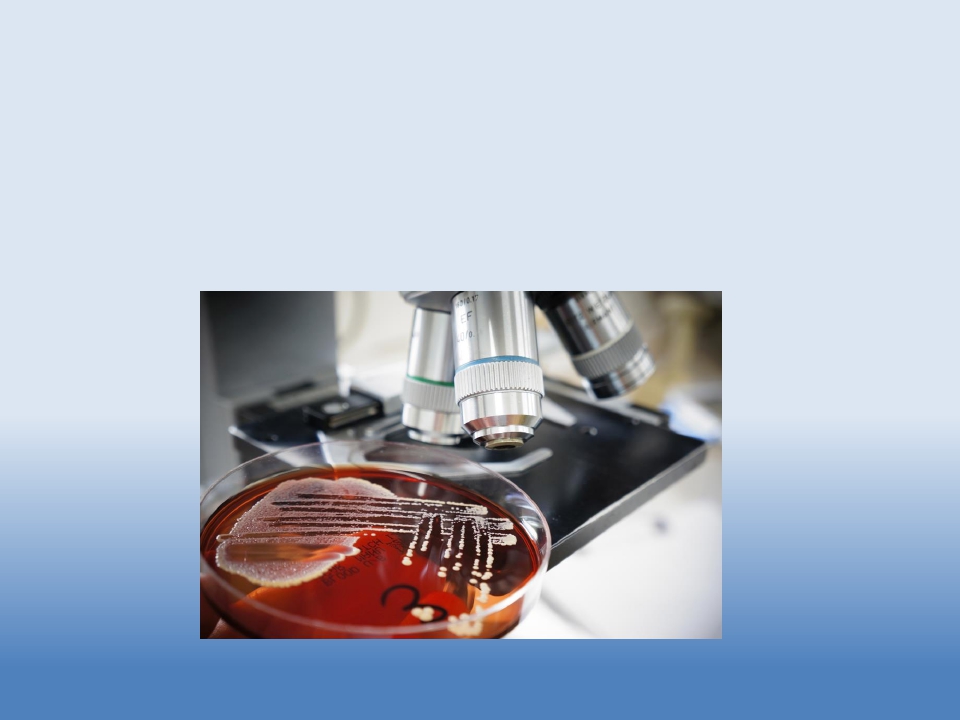 SPECIMEN
PROCESSING
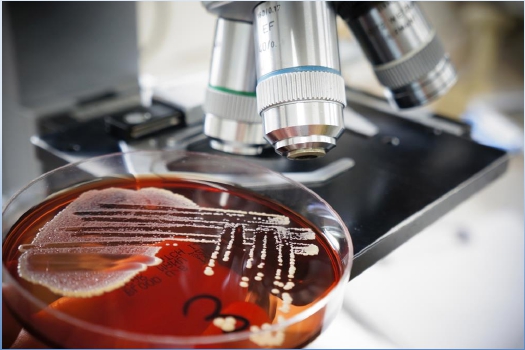 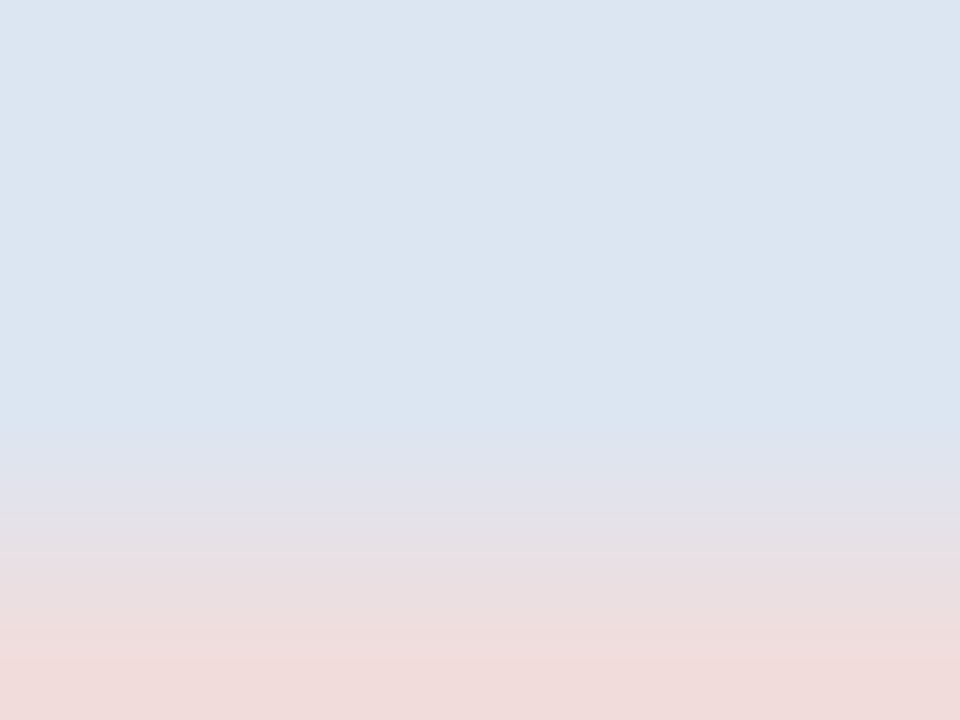 Specimen processing:
1. Urine analysis
	•   Microbiological
	•   Biochemical
2. Culture and identification (ID)
3. Antimicrobial Susceptibility
testing
4. Results interpretation
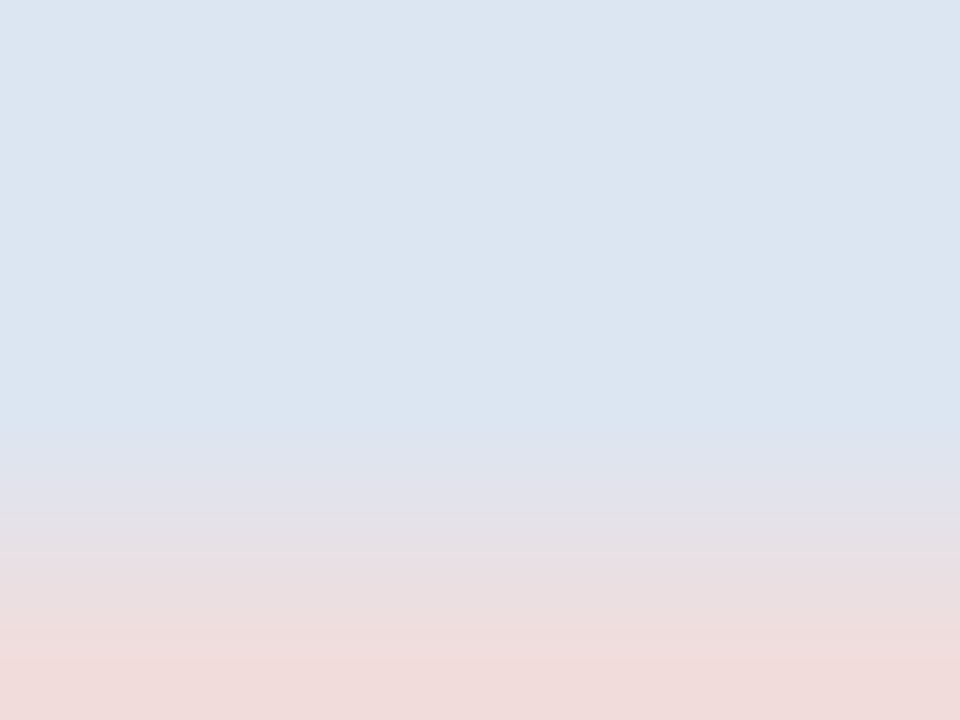 1. Urine Analysis
 Biochemical
 Microbiological
 Macroscopic
 Microscopic
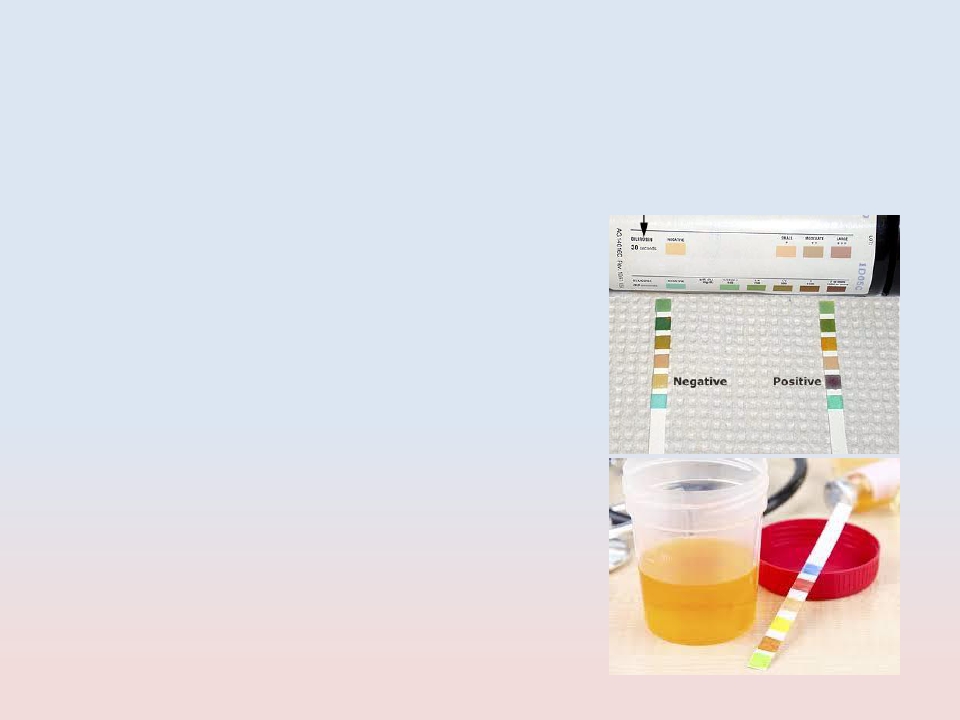  Biochemical Urine
Examination (Dip stick)
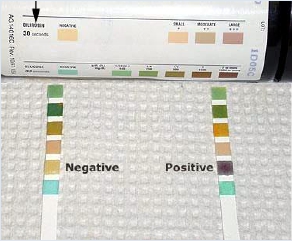 •    leukocyte esterase

•    Nitrate test

•    PH
•    Glucose

•    Bilirubin

•    Protein
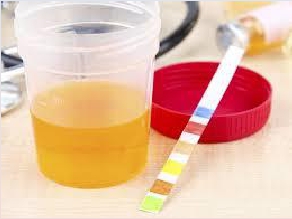 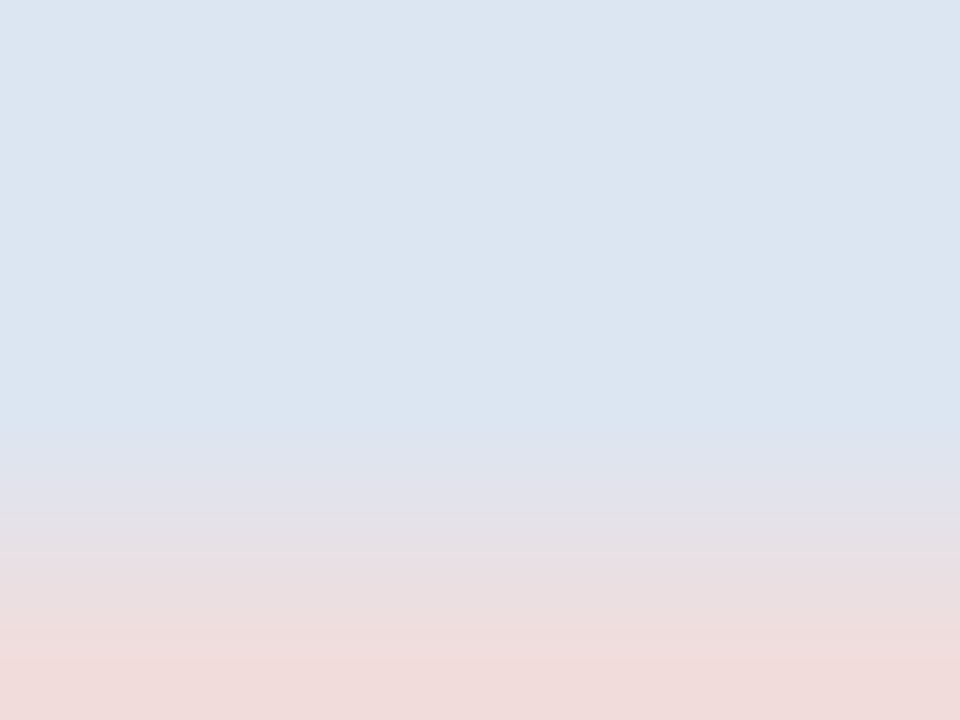 Testing for UTI
  Midstream clean catch with dipstick analysis
  Nitrite  +  →  for  gram-negative  bacteria  which  can  convert  nitrate
to nitrite (sensitivity 92-100%, low specificity);
    false negative with bacteria that do not reduce nitrate

  gram-positive bacteria

  excess dietary Vitamin C
  Leukocyte  esterase  +  →  indicates  presence  of  white  blood  cells,
(sensitivity 75-95%, specificity 94-98%) –
  Dipstick results may be affected by medications/dyes, ie pyridium,

	nitrofurantoin, metronidazole, bilirubin, methylene blue, Vitamin B

	complex
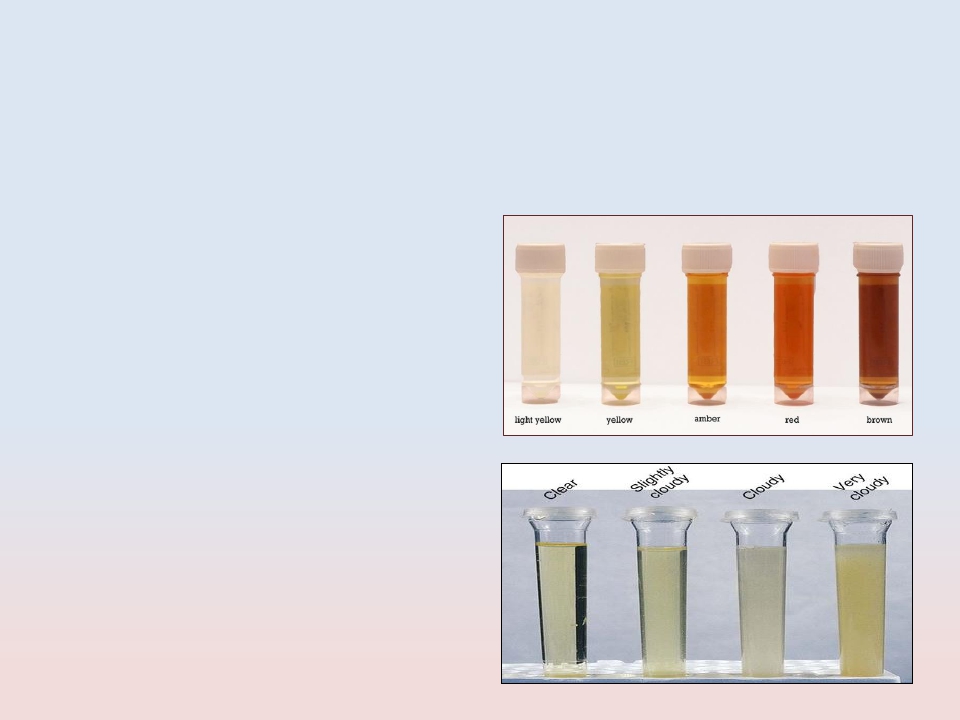  Physical Urine Examination
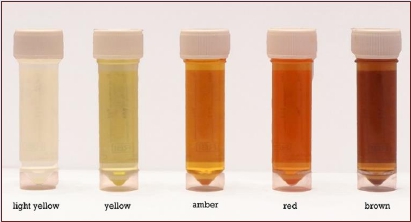  Macroscopic
•   Color
•   Odor
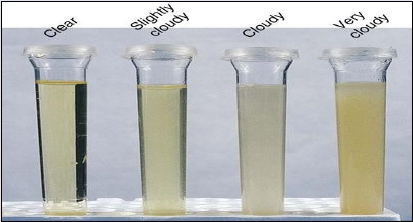 •   Turbidity
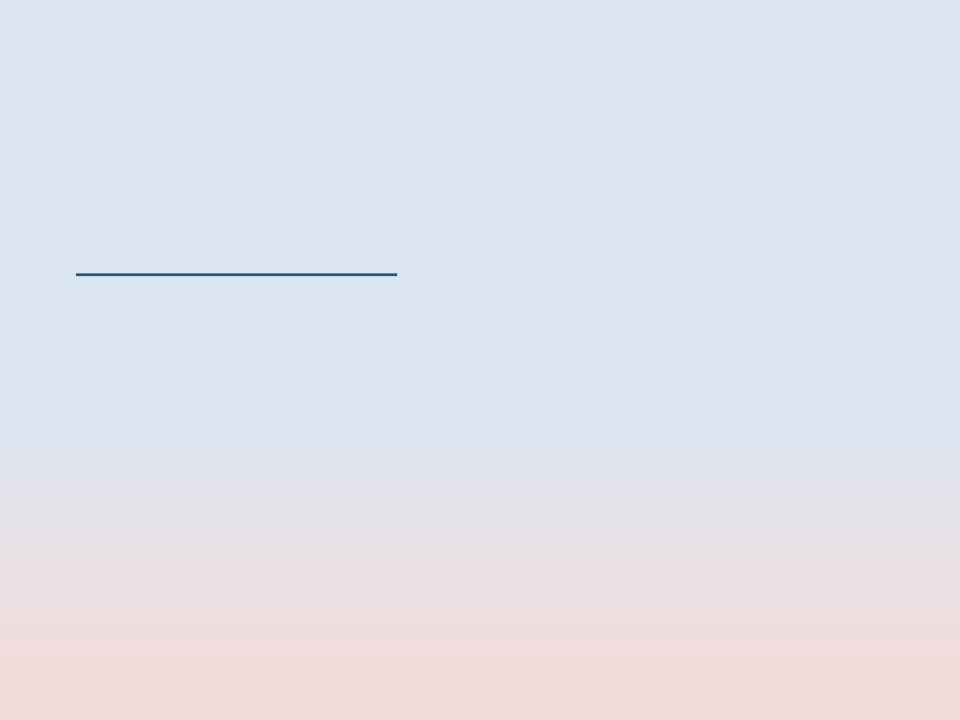 Microbiological Urine
			Examination




 Microscopic:

	•   Cell-counting (WBC, RBC)
•   Parasite

•   Casts
(Ovum, Trichomonas, yeast)
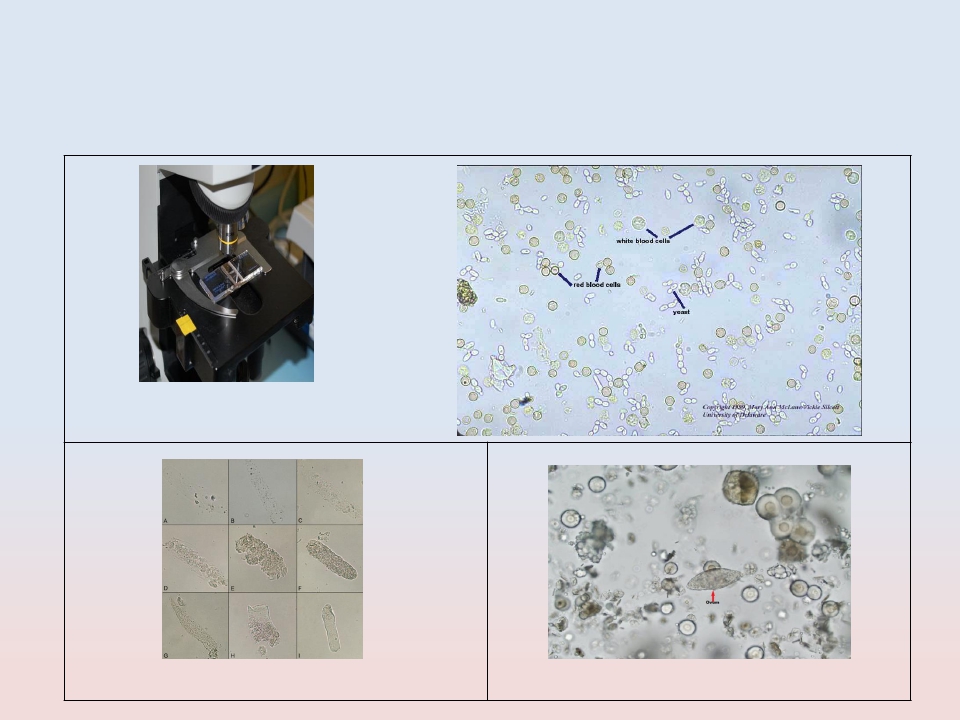 Microscopic Urine
Examination  (WET MOUNT)
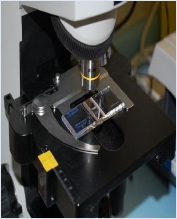 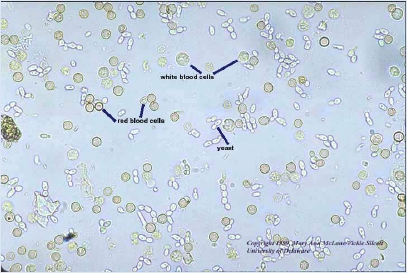 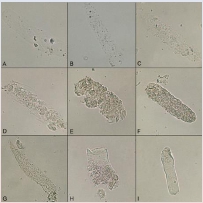 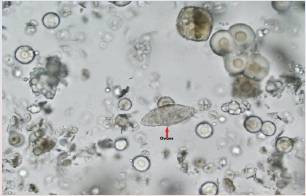 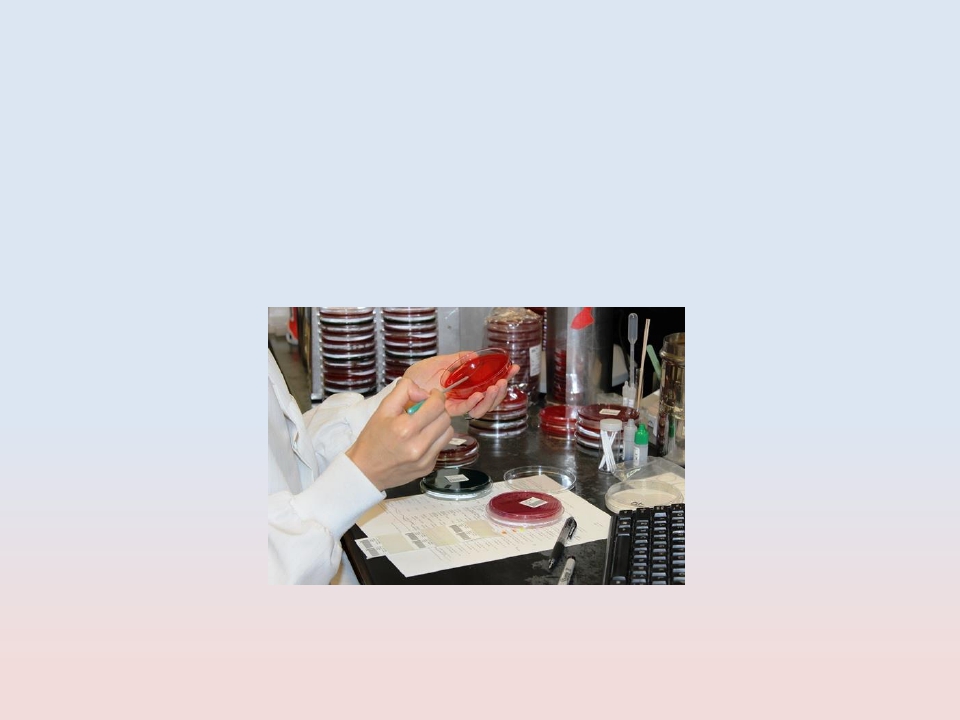 2. CULTURE AND ID
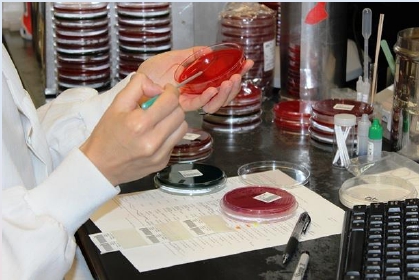 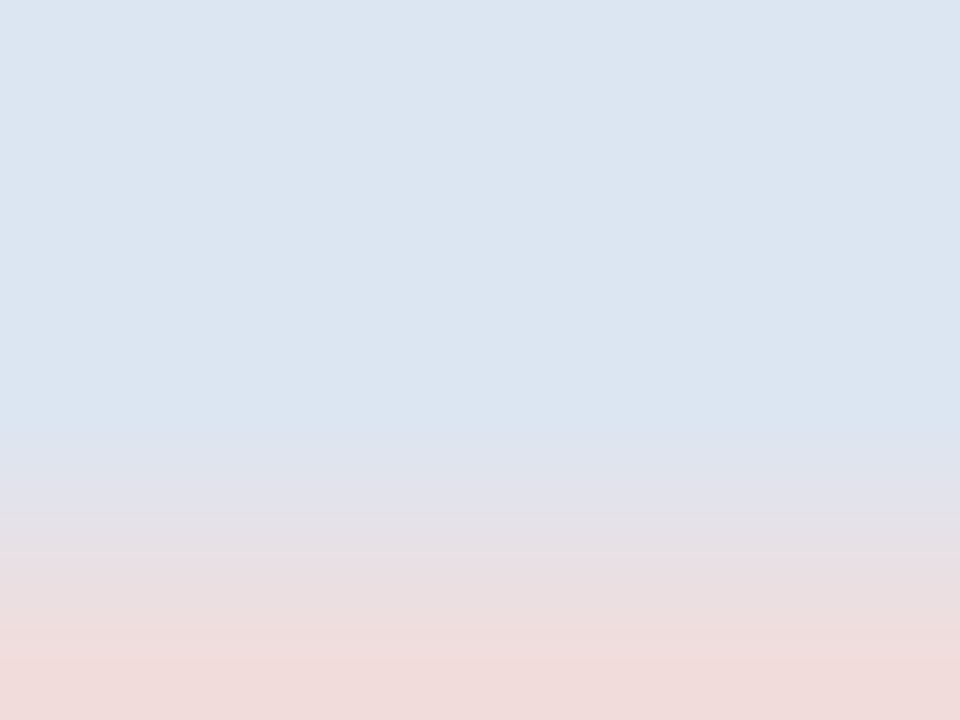 Culture and Identification
    Culture media
    Urine inoculation and reading of culture
    Identification of cultured organisms
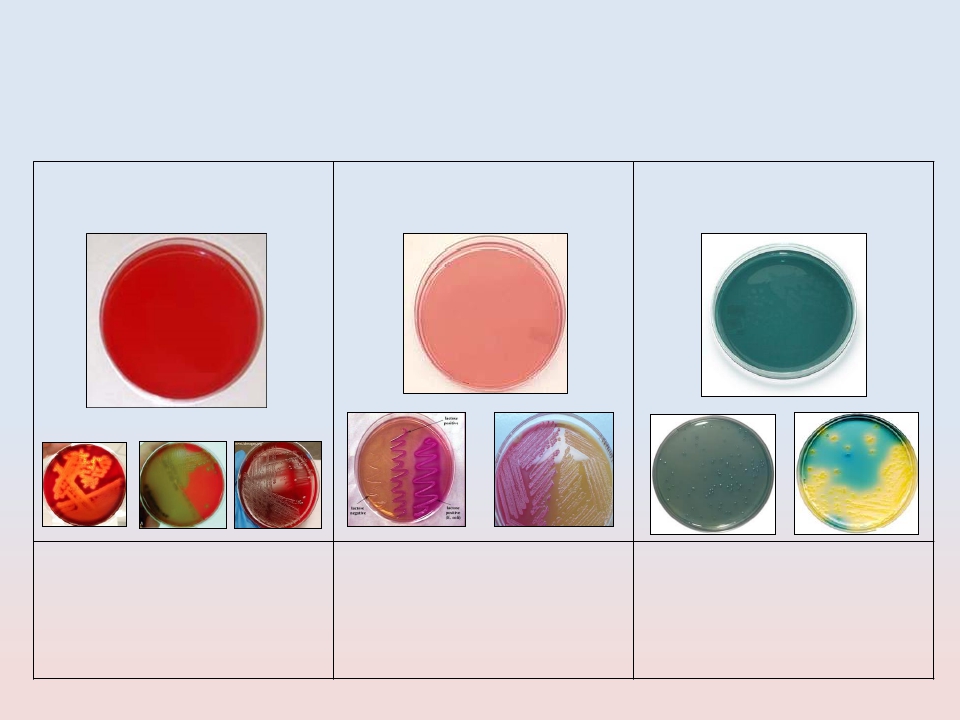   Culture Media Routinely
Used for Urine Culture
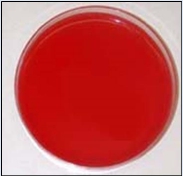 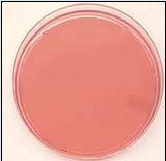 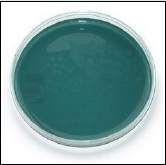 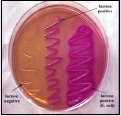 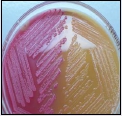 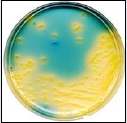 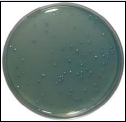 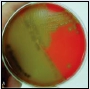 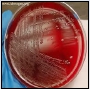 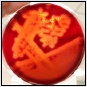 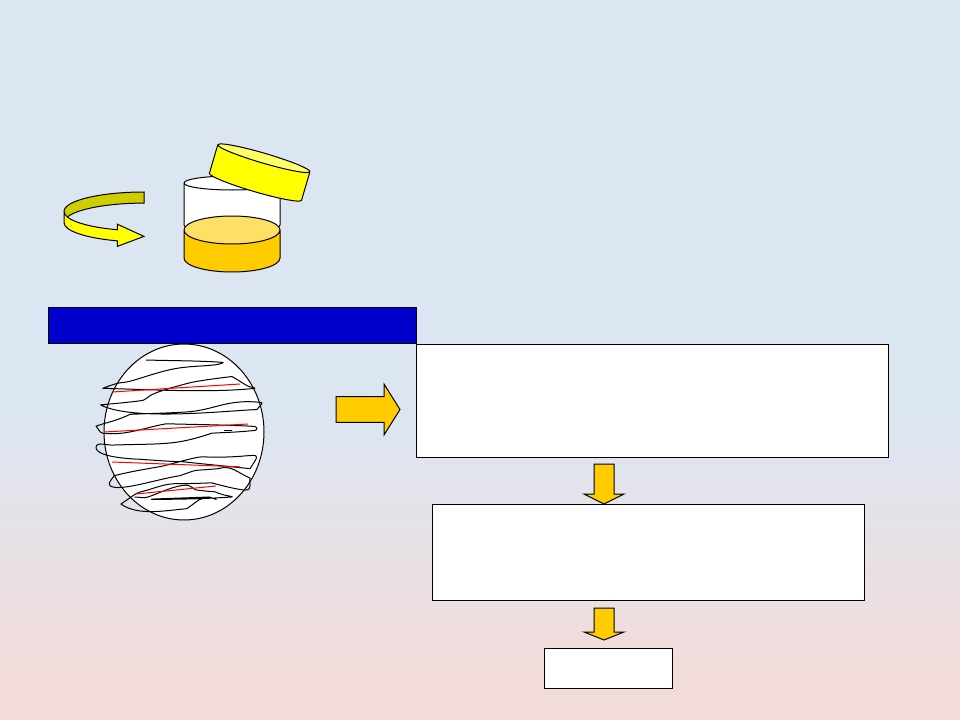  Urine Inoculation
Quantitative (Colony counts)


	+1
	+2

	+3
	+4
a urine sample is streaked on surface of
		Blood Agar plate and CLED agar / Mc
			Conkey agar with a special loop
	calibrated   to deliver a known volume.
								Over night incubation

					Isolation of colonies,
						Biochemical tests,
				Drug susceptibility test,

									Over night incubation

							RESULT
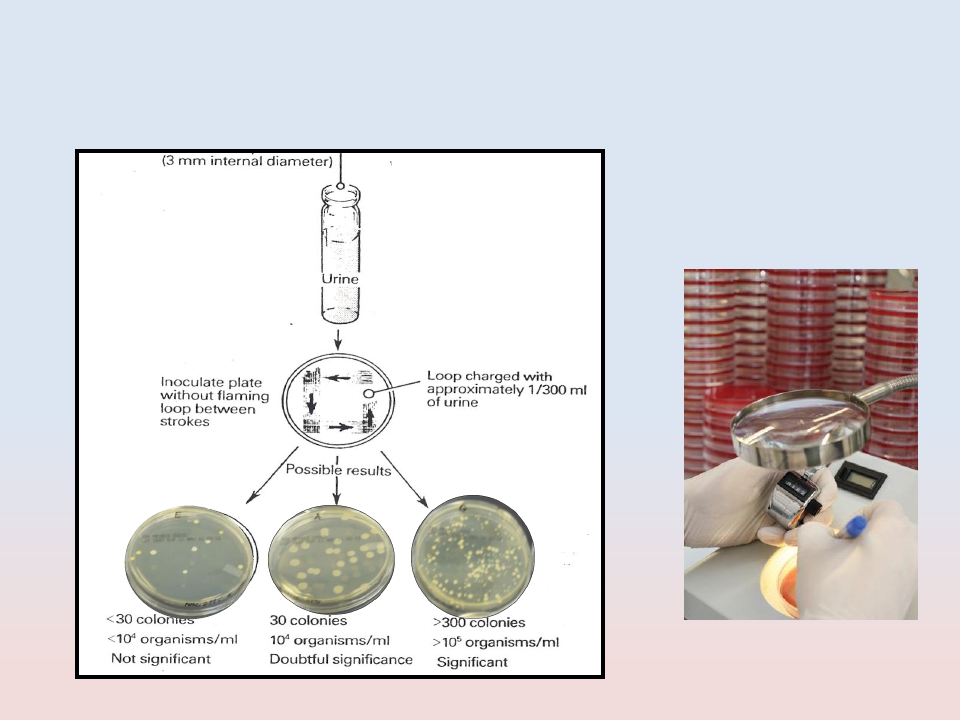 Smi-Qantitative Culture of
Urine Sample
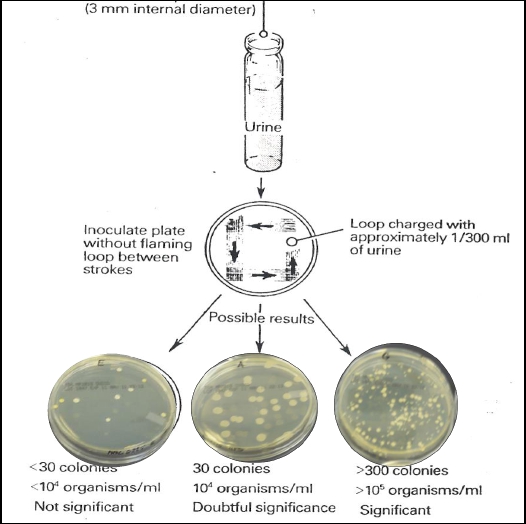 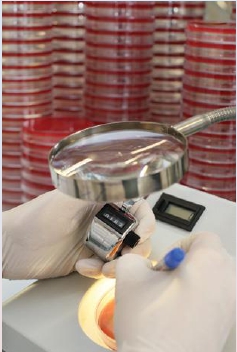 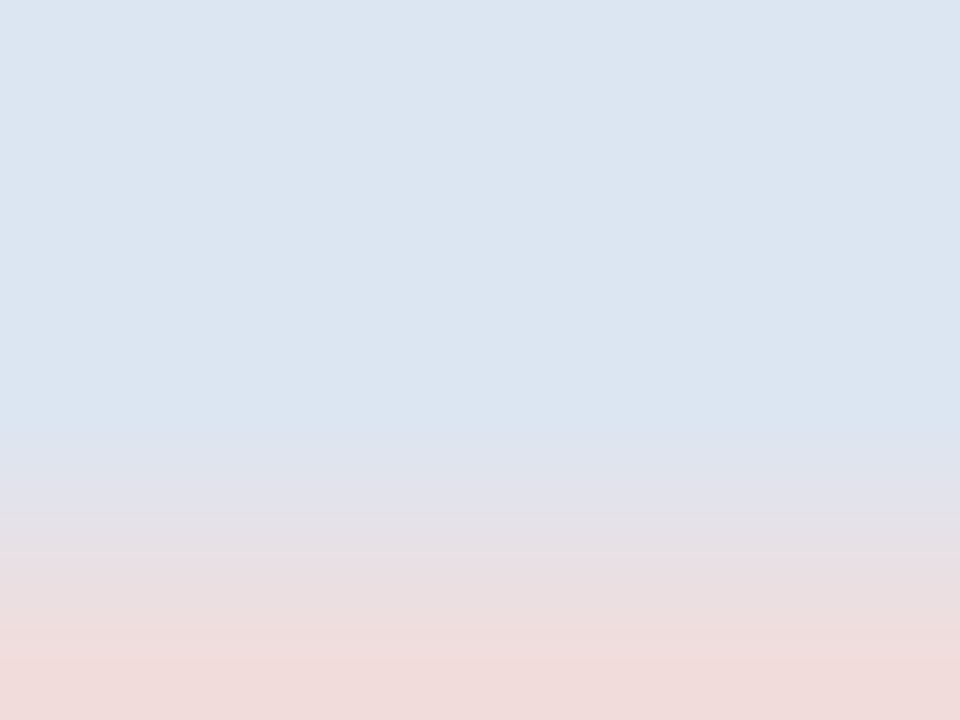   ID of cultured organisms
 Biochemical tests.


 Type of hemolysis


 Serological tests
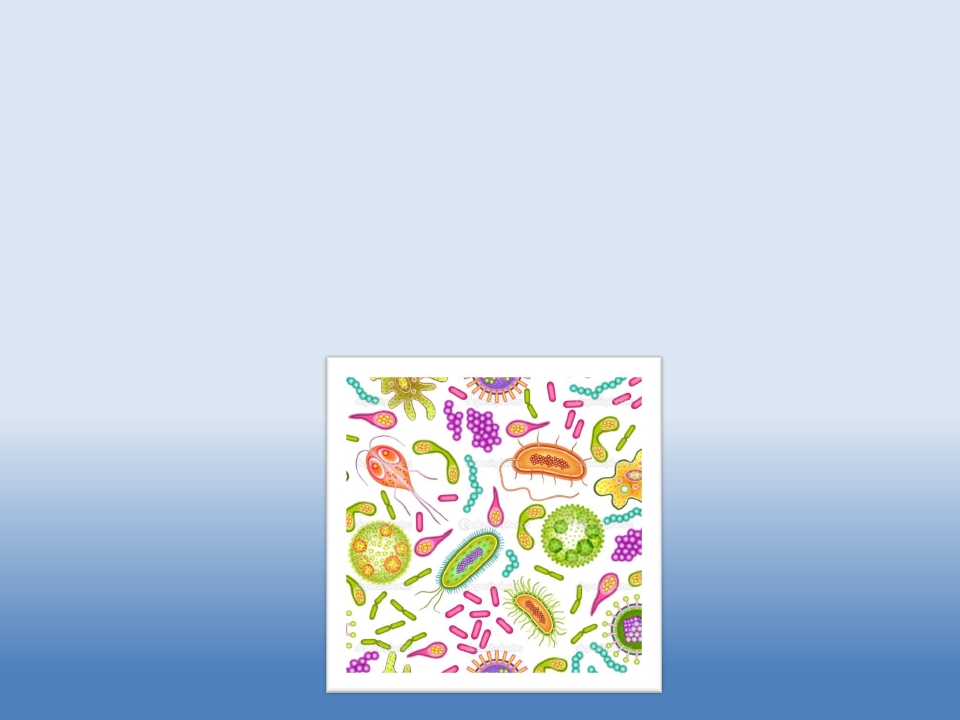 CLINICALLY IMPORTANT
MICROORGANISMS
CAUSING UTI
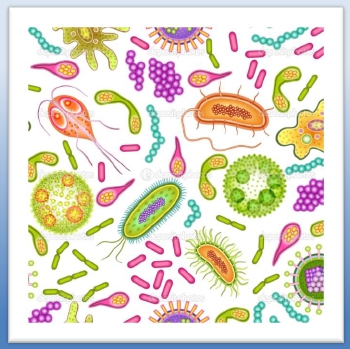 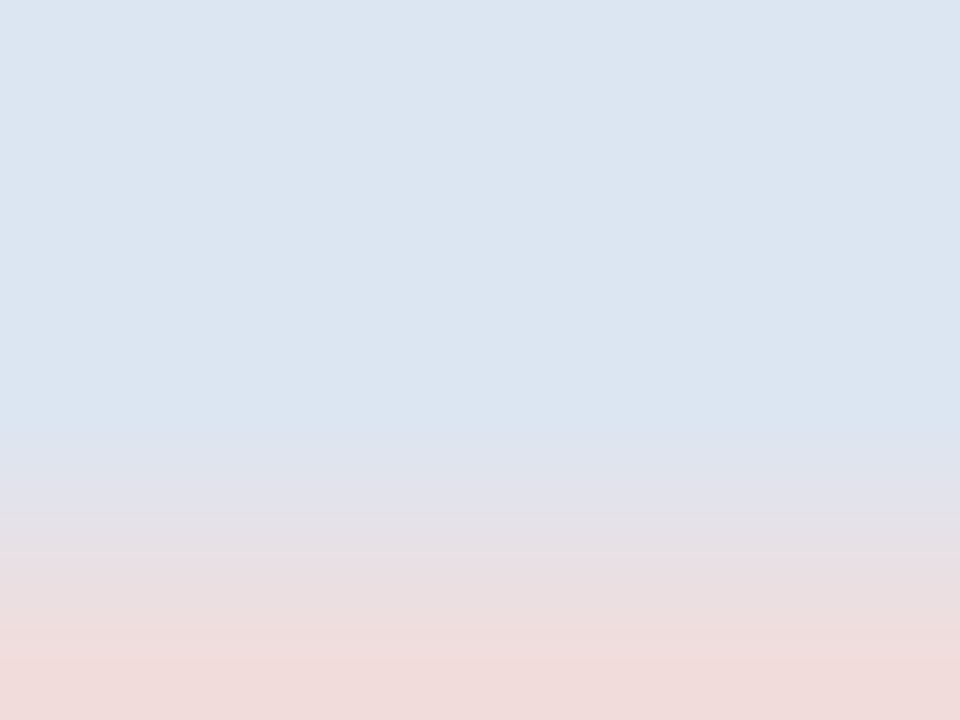 Etiological Agents of UTI
  Bacteria
  Fungi
  Parasites
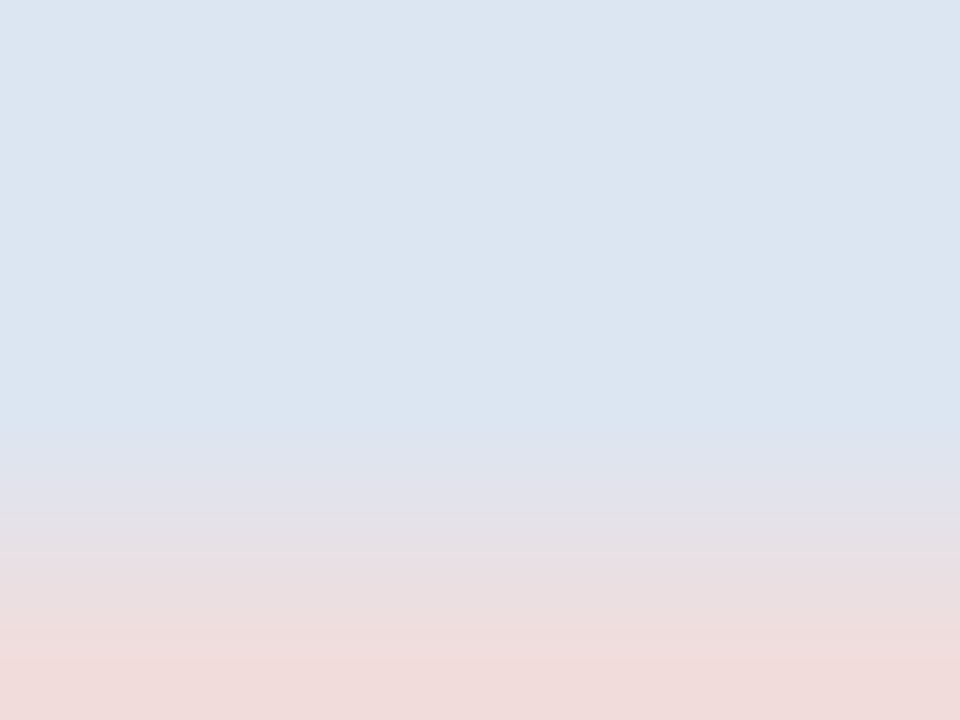 BACTERIA
 Gram- negative bacilli
Enterobacteriace
•
•      Non-Enterobacteriace
 Gram-positive cocci
   Staphylococci
Coagulase-positive (Staph. aureus)
Coagulase negative (Staph. saprophyticus , Staph.



Epidermidis)

   Streptococci
Streptococcus (group B)
Enterococci



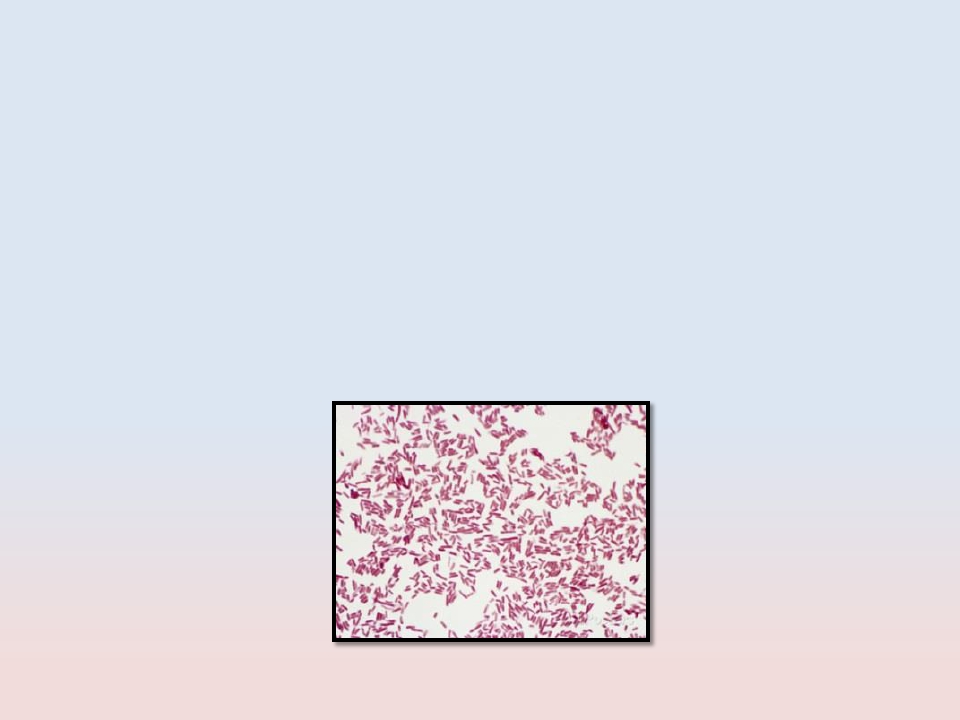 Gram Negative Bacilli
  Enterobacteriacae
  Non-Enterobacteriacae
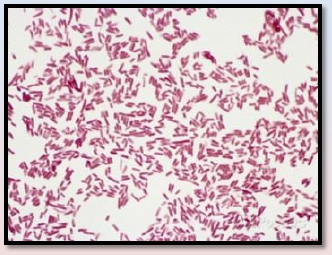 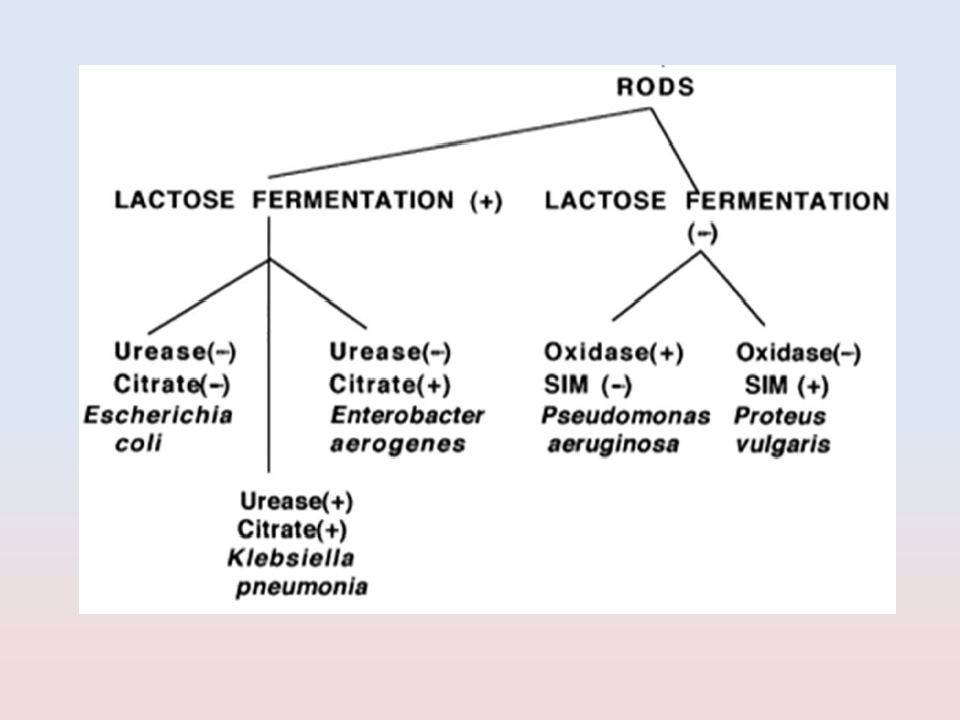 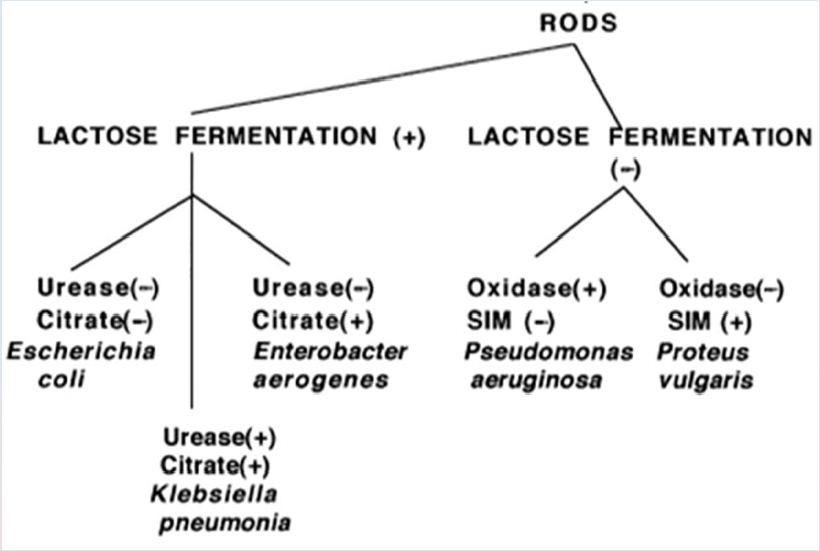 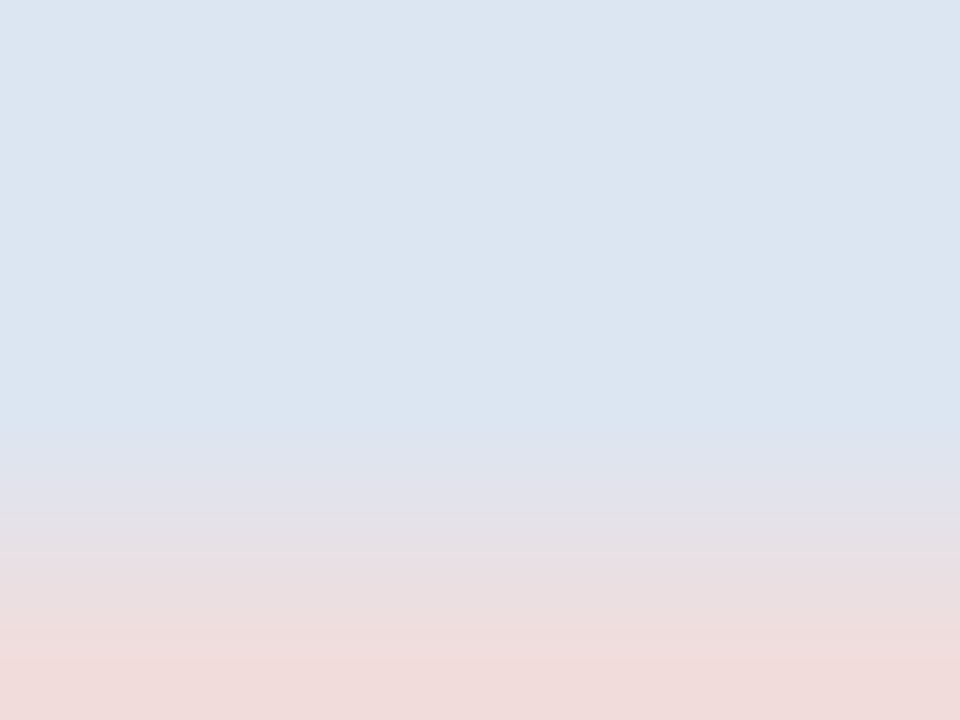  Enterobacteriacae
•  Escherichia coli
•  Klebseilla
•  Proteus
•   Enterobacter
•   Citrobacter
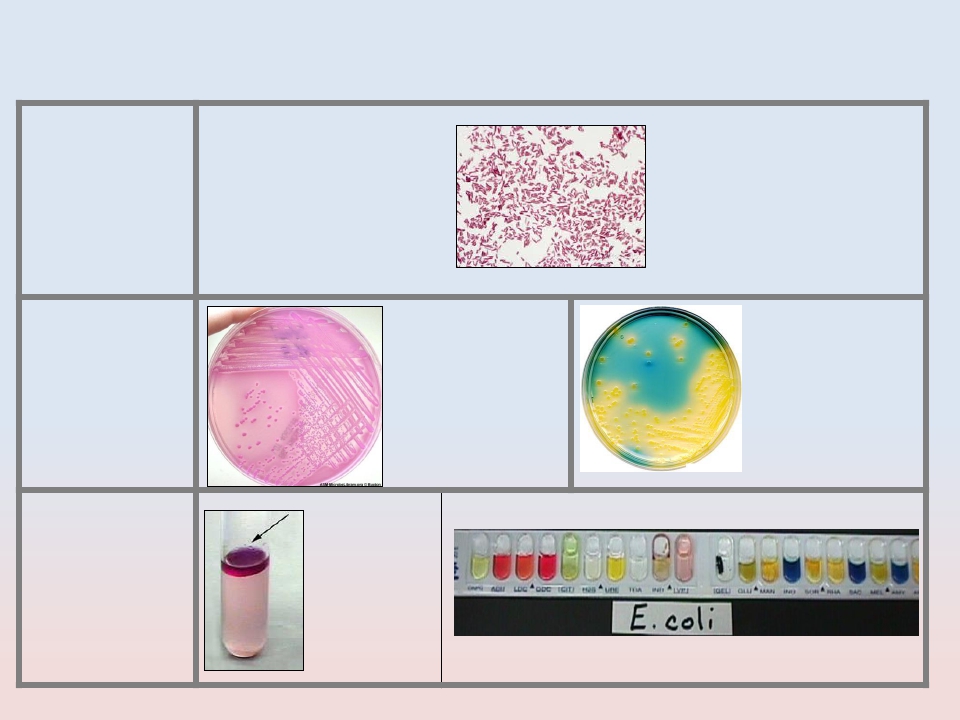   E. coli
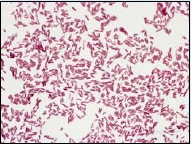 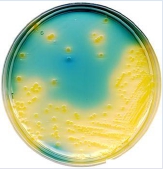 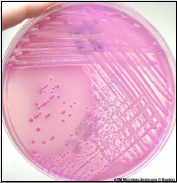 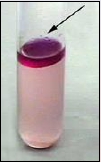 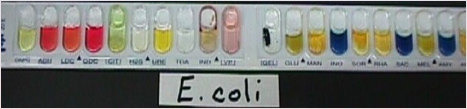 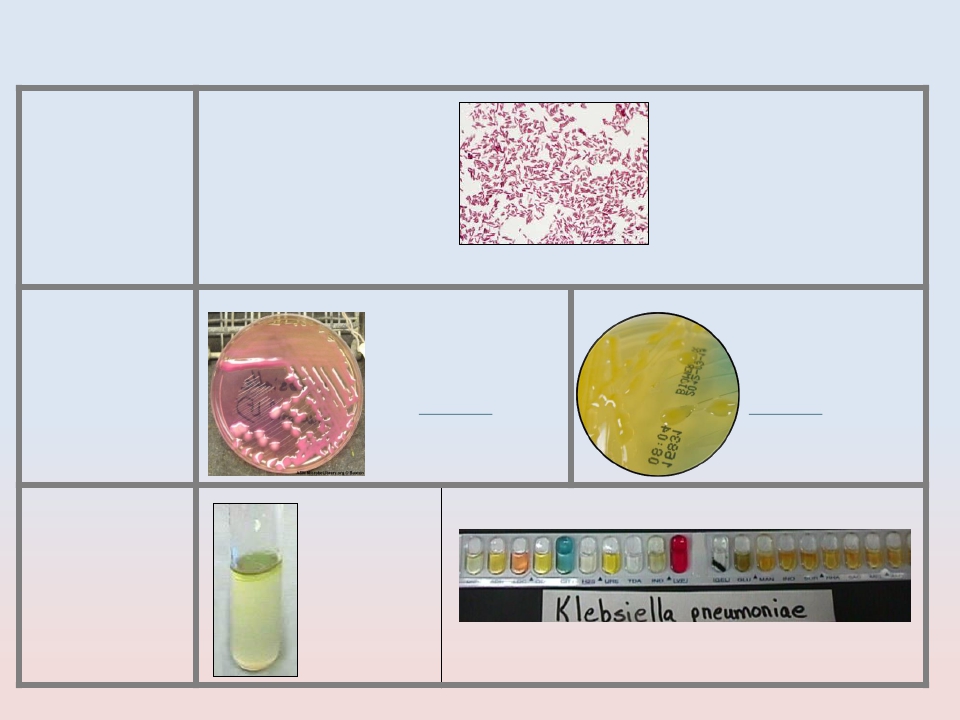    Klebseilla spp
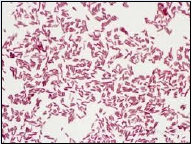 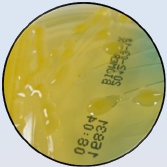 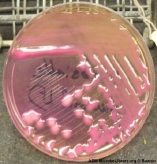 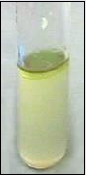 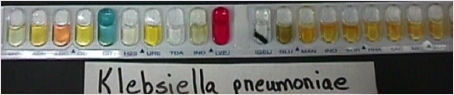    Proteus spp
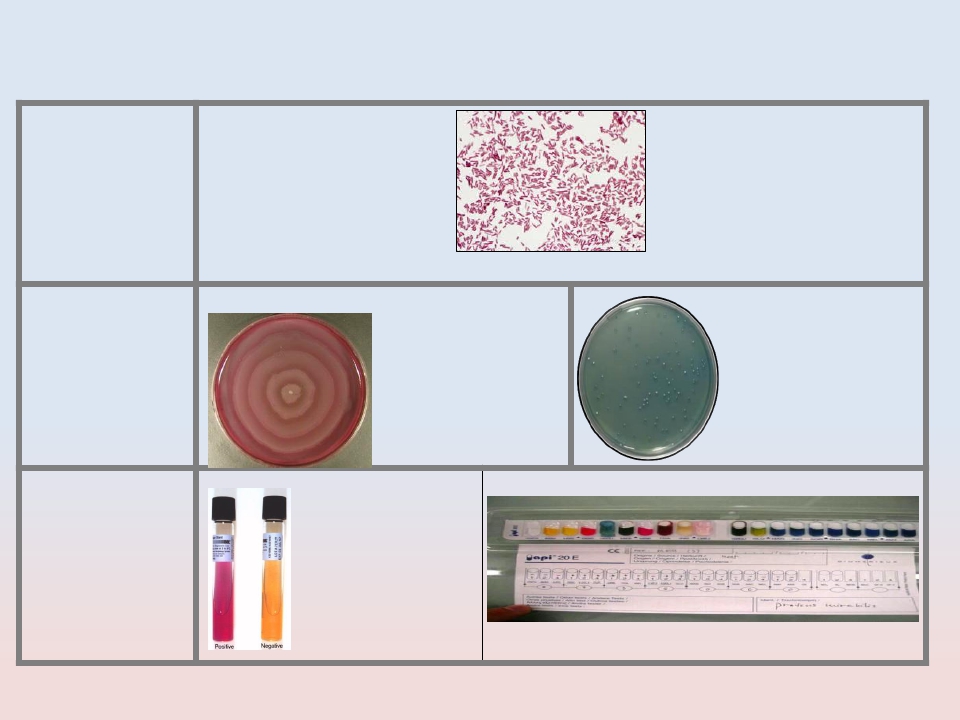 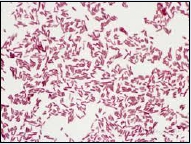 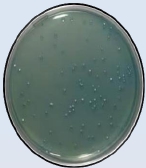 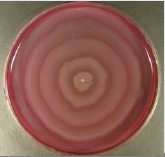 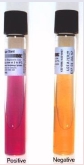 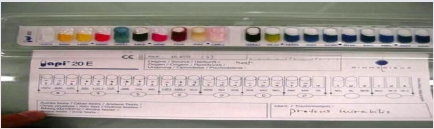 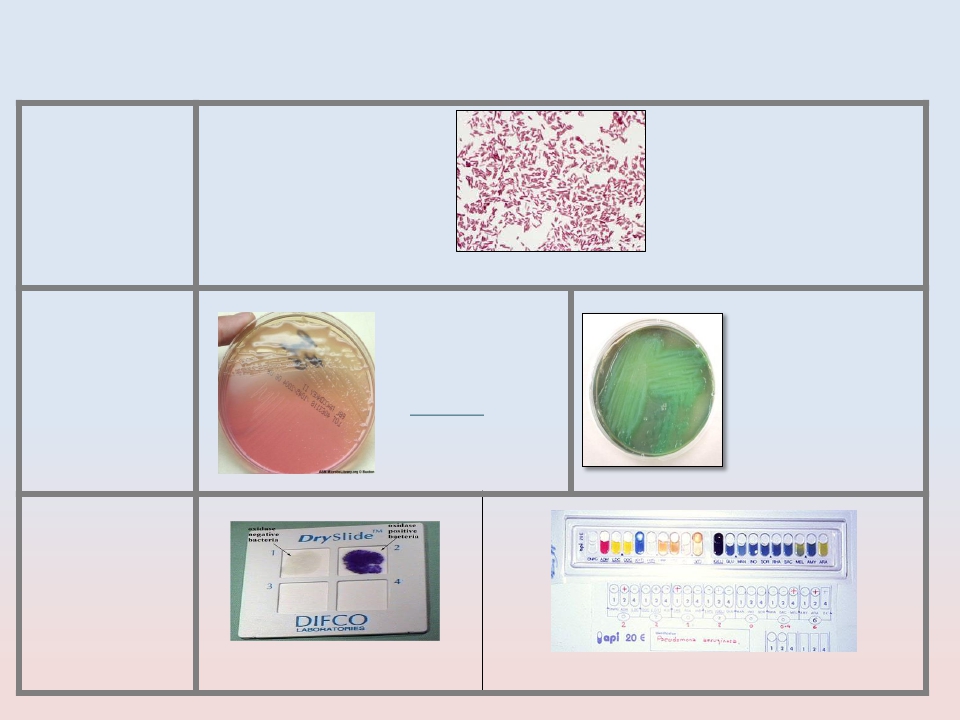  Non-Enterobacteriacae
Pseudomonas spp
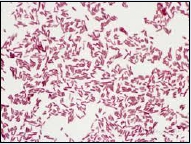 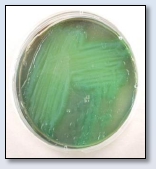 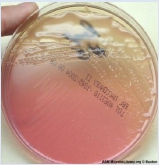 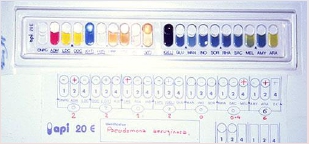 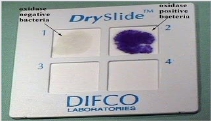 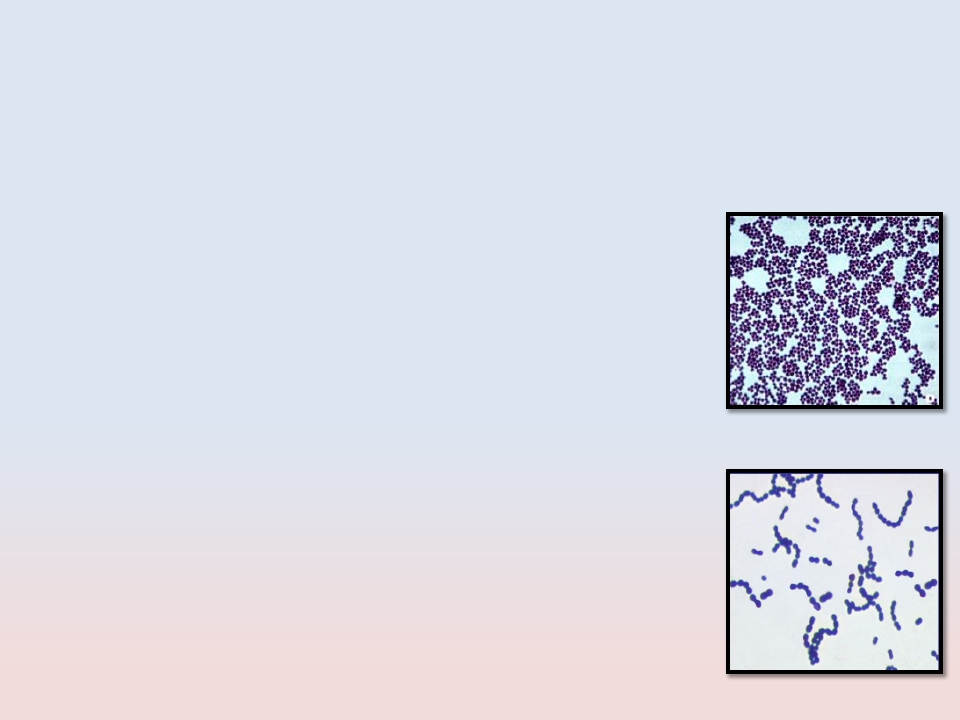 Gram Positive Cocci





   Staphylococci
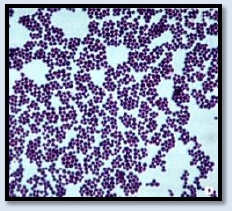 Coagulase-positive (Staph. aureus)

Coagulase negative (Staph. saprophyticus)

Coagulase negative (Staph. epidermidis)





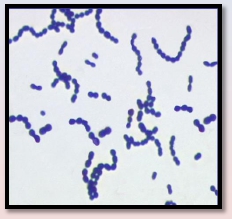    Streptococcus


   Enterococci
(group B)
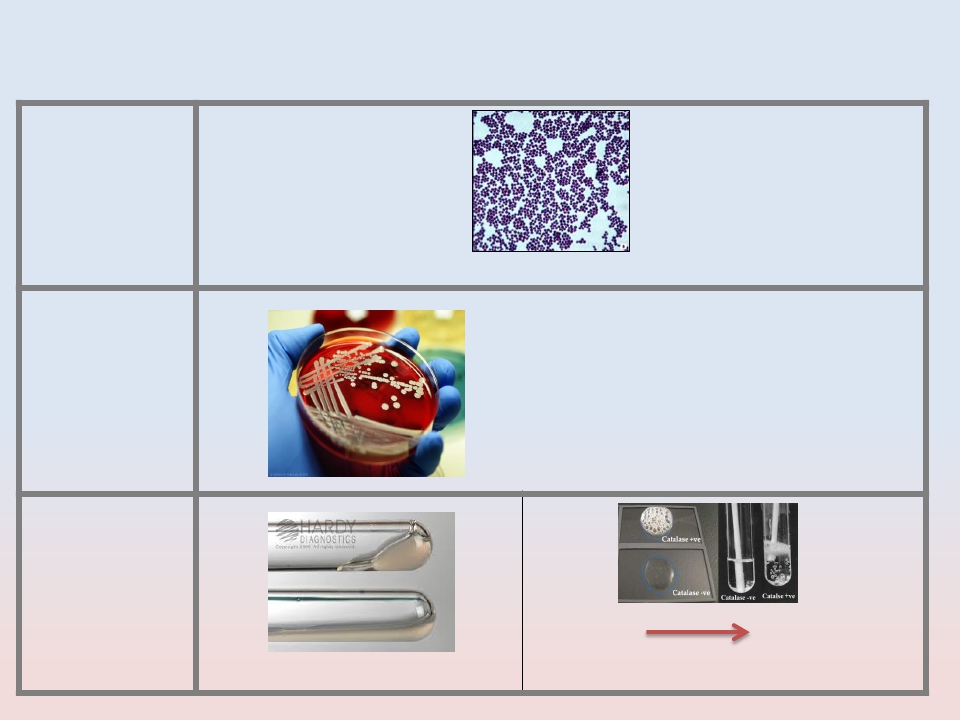 Staph. aureus
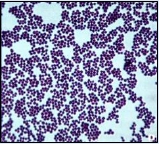 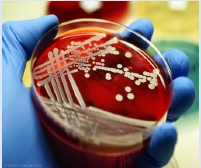 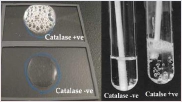 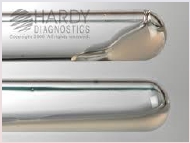 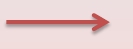 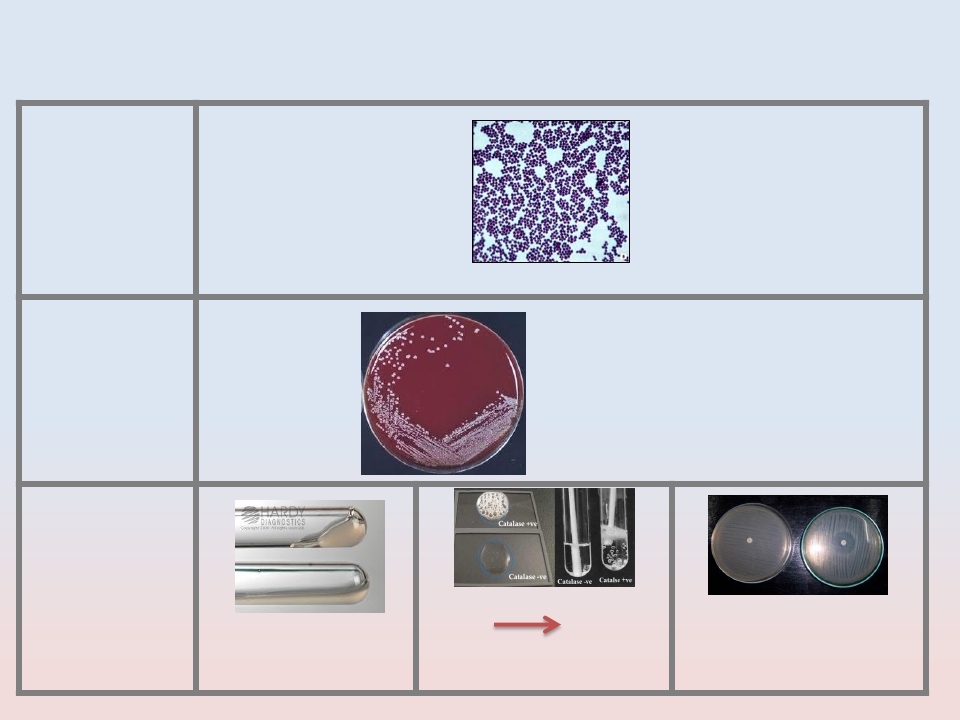 Staph. epidermidis
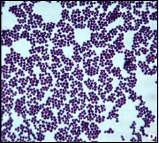 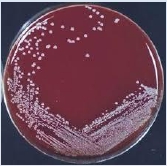 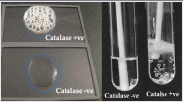 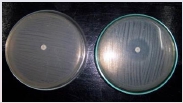 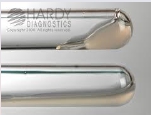 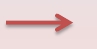 Staph. saprophyticus
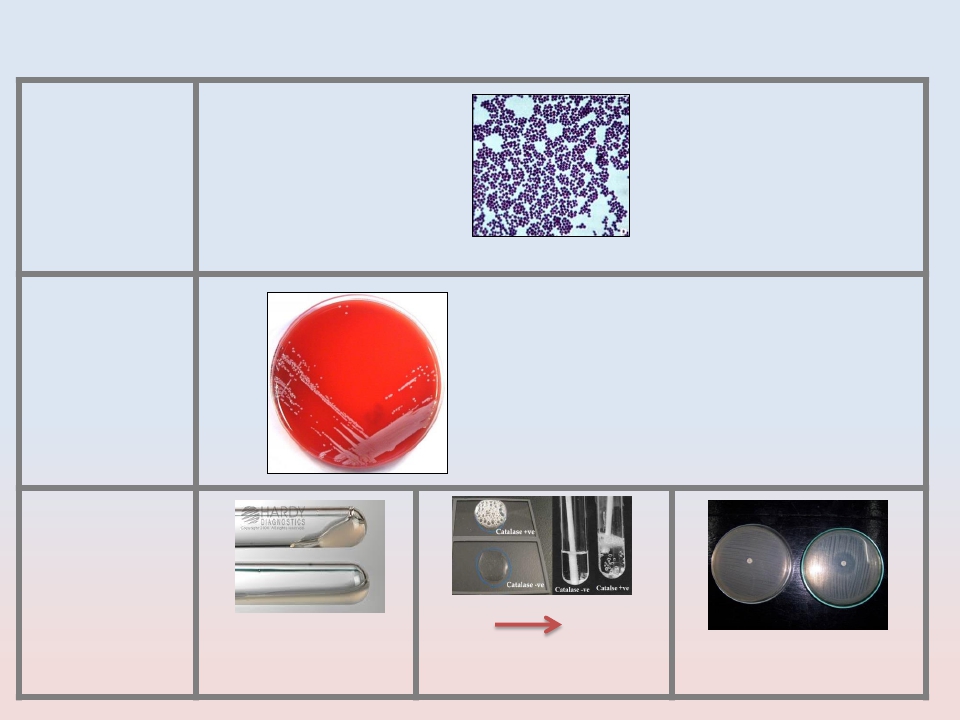 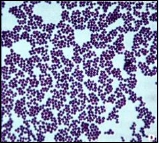 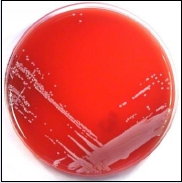 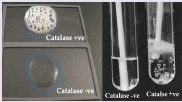 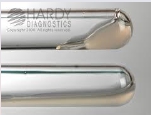 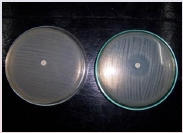 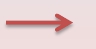 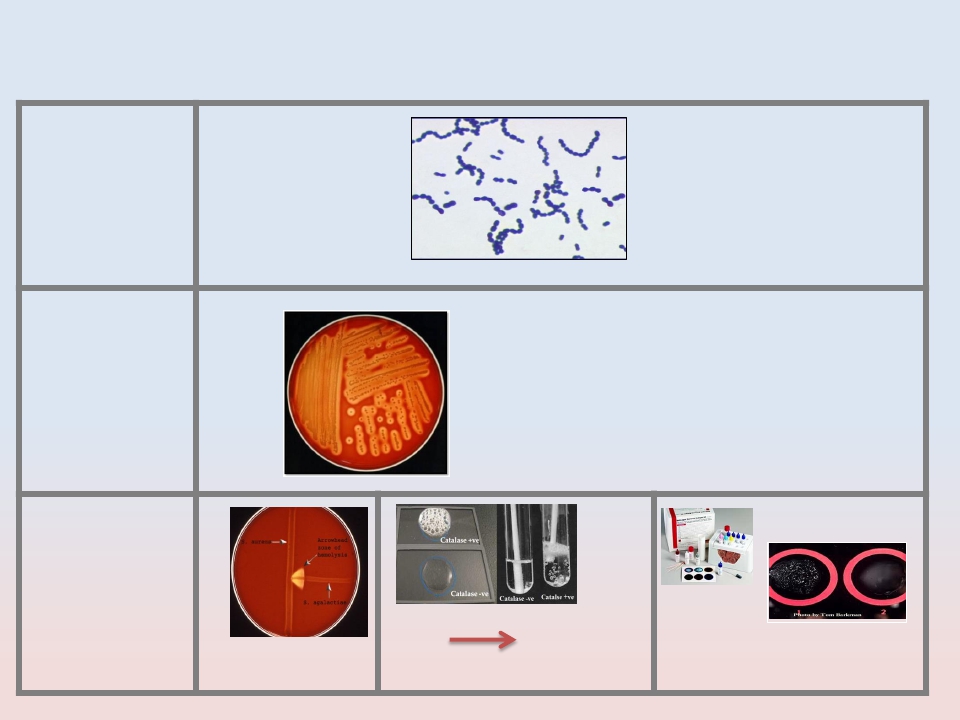 Strept. agalactiae
(group B)
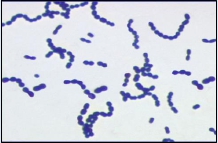 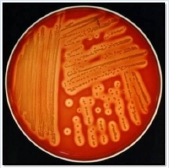 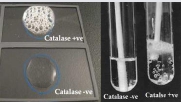 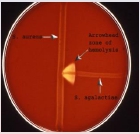 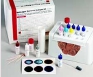 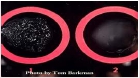 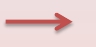 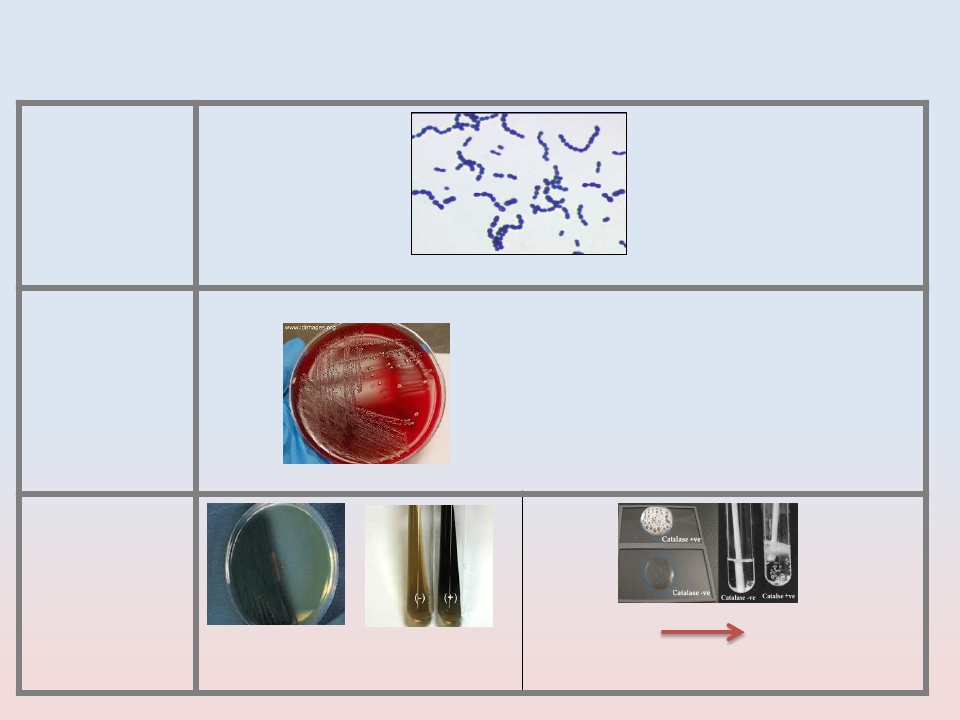 Enterococci
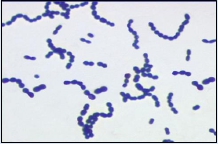 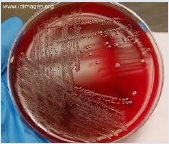 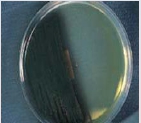 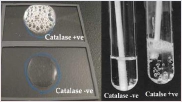 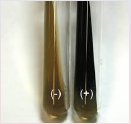 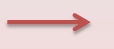 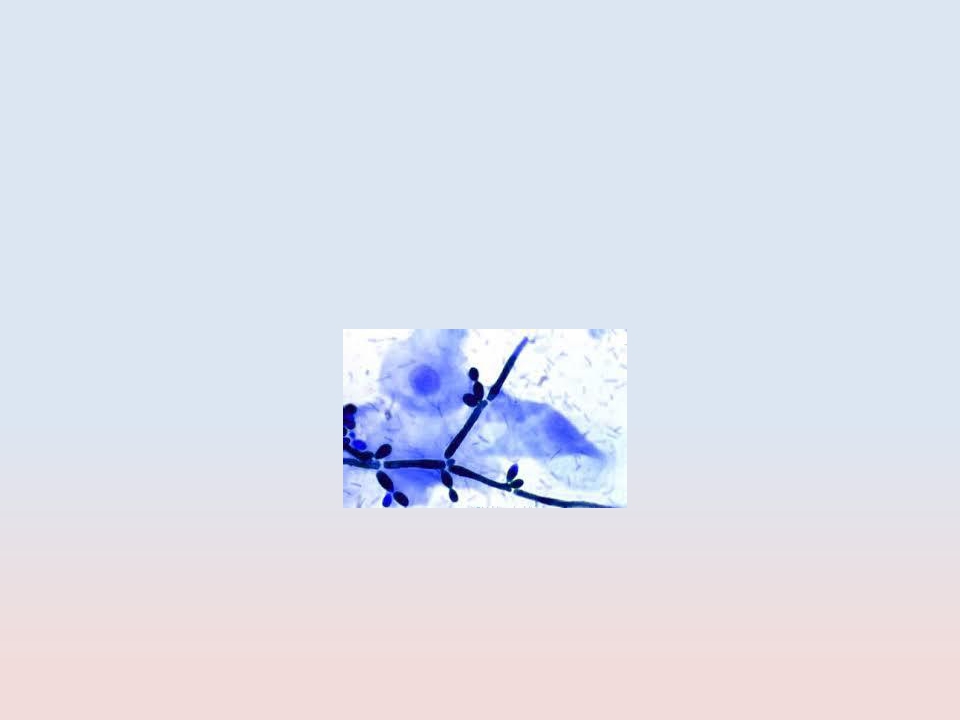 FUNGI
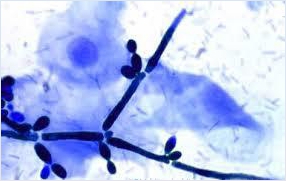 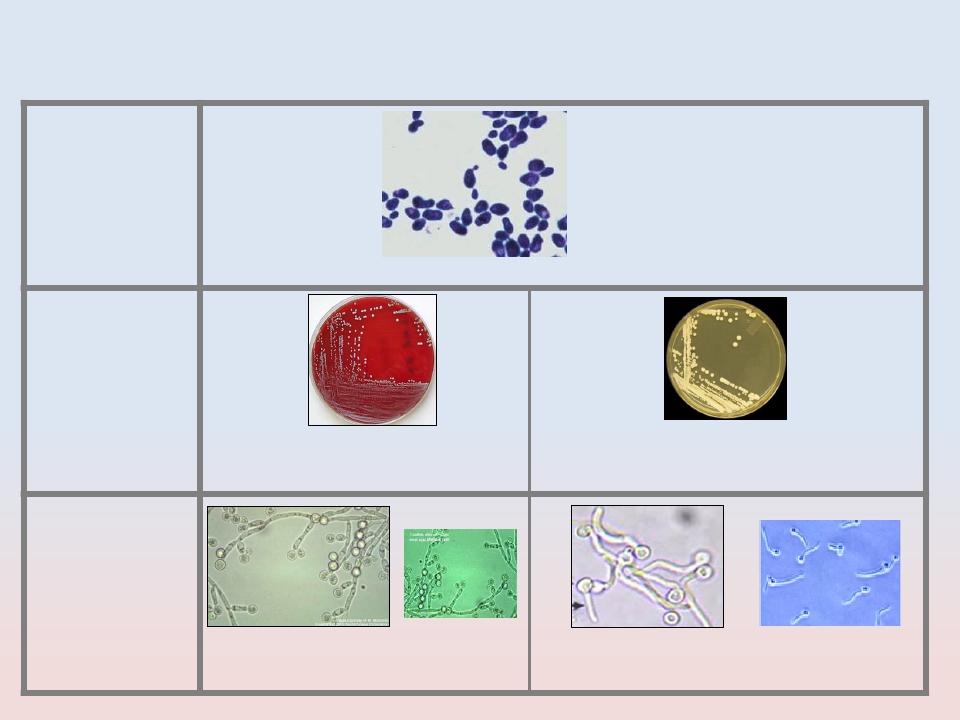 Candida albicans
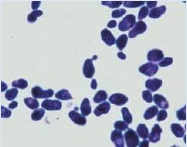 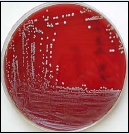 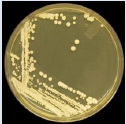 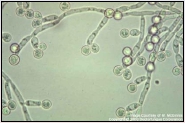 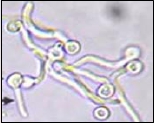 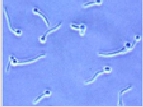 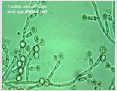 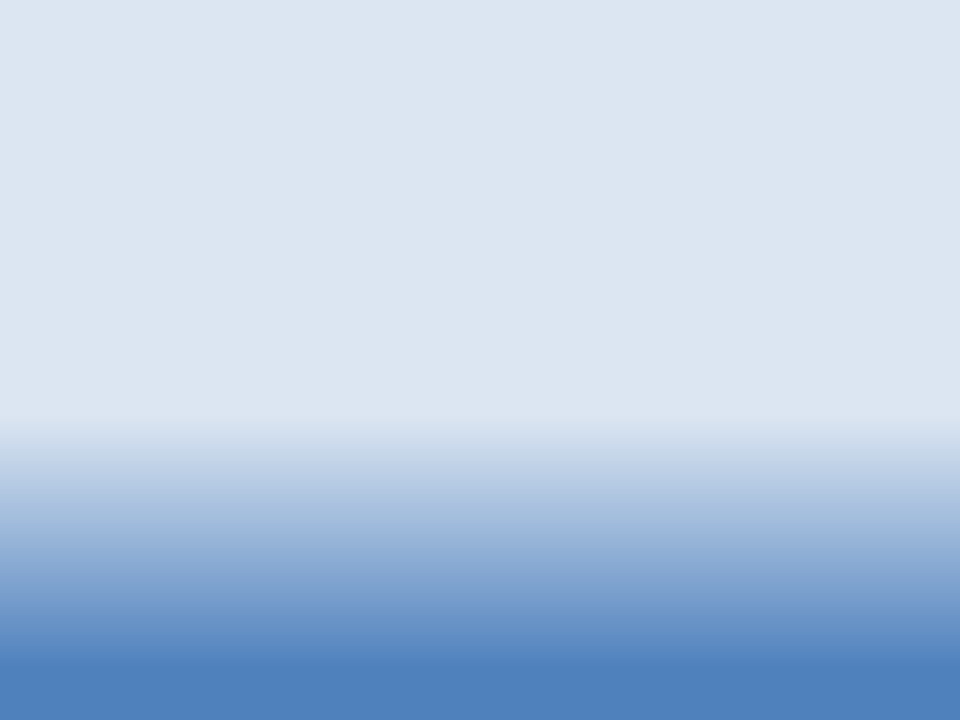 PARASITES CAUSING UTI
Schistosoma haematobium
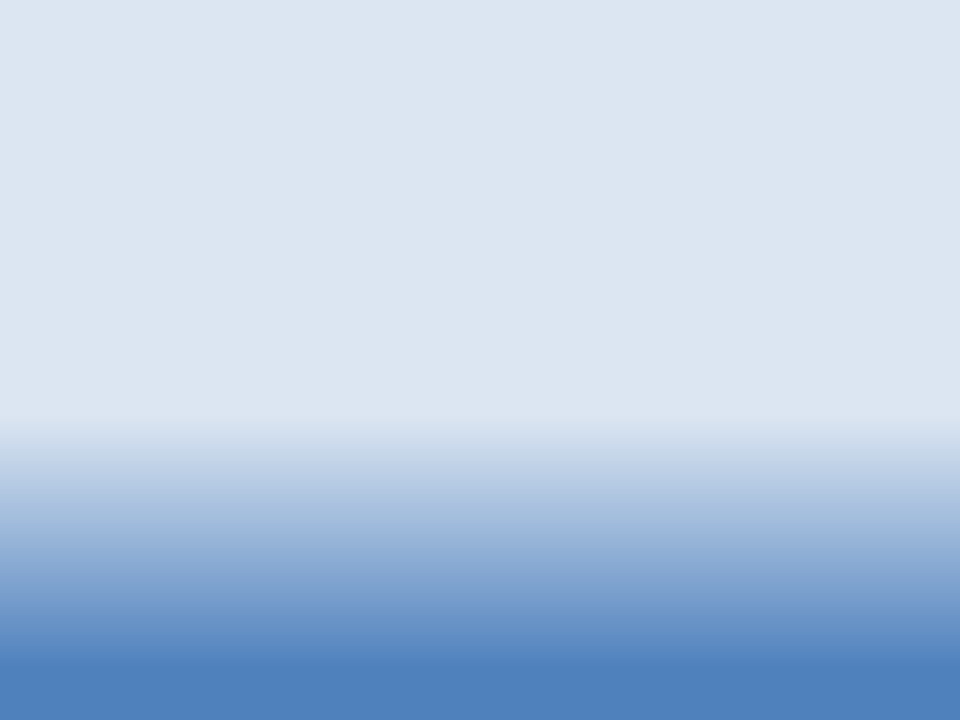 FUNGI CAUSING UTI
Candida albicans
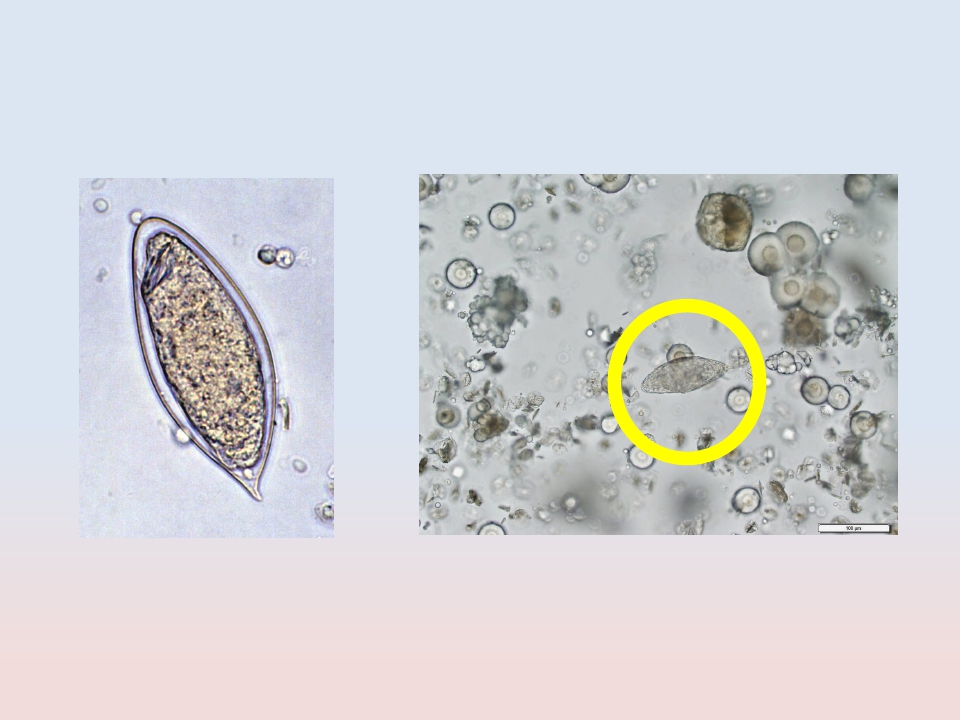 Schistosoma haematobium
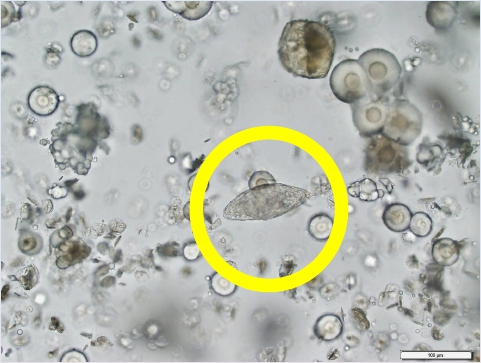 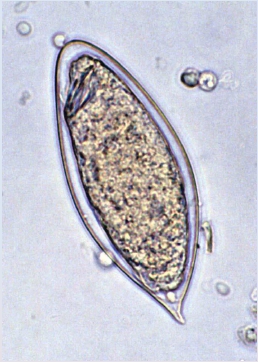 (urine; eggs 115-170 x 45-65 micrometers)
	(primates)
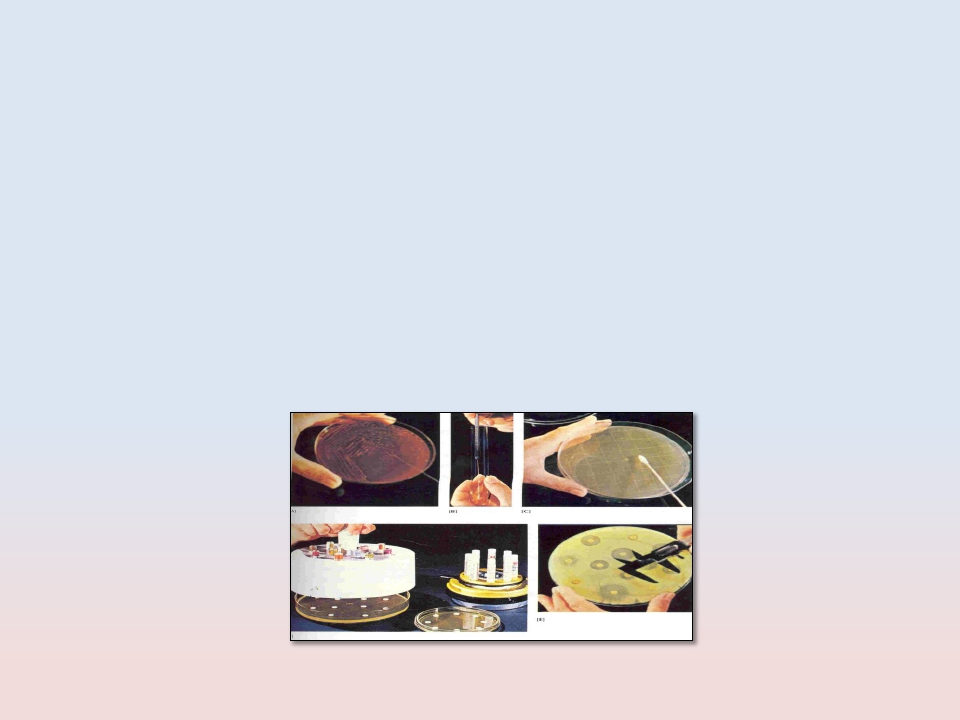 3. Antimicrobial
Susceptibility Testing
(AST)
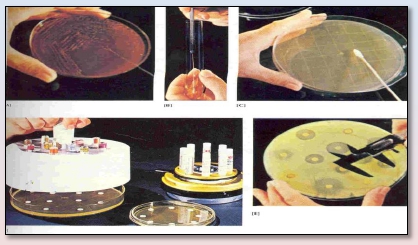 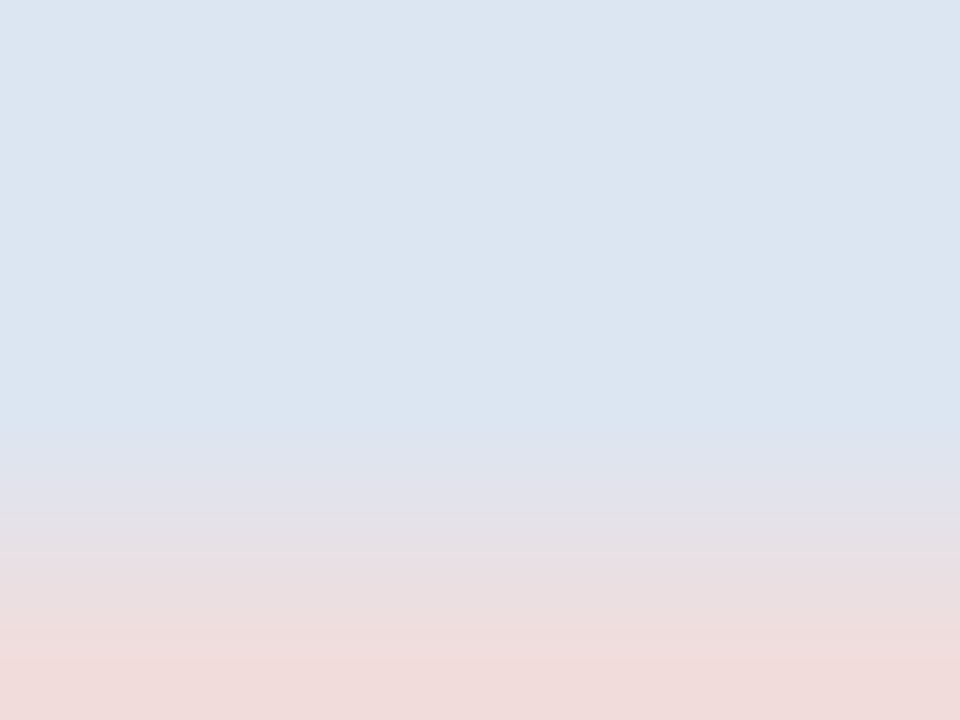 Methods of AST
 Disk diffusion test


 E test
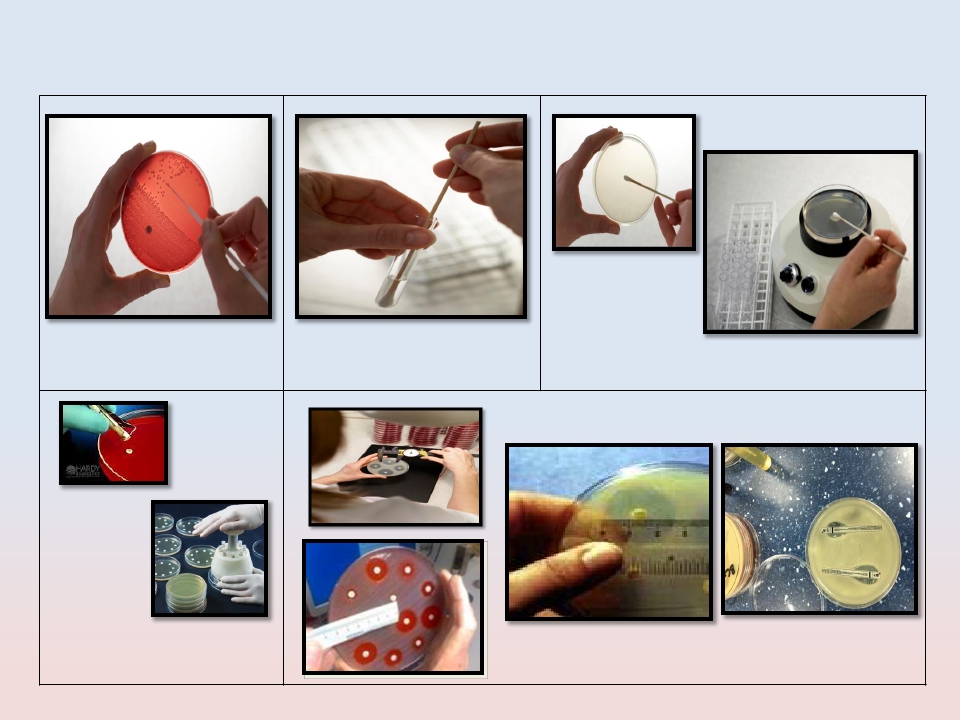 The Antibiotic Sensitivity Testing Method
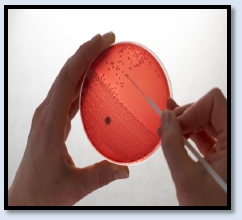 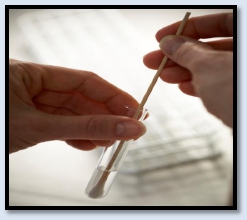 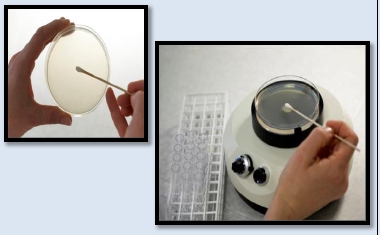 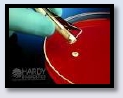 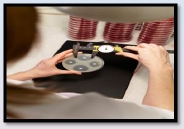 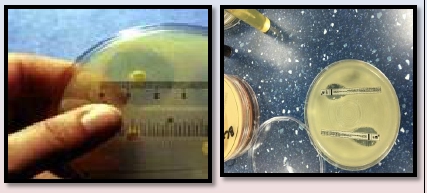 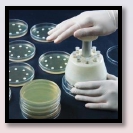 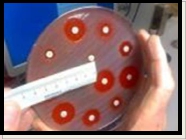 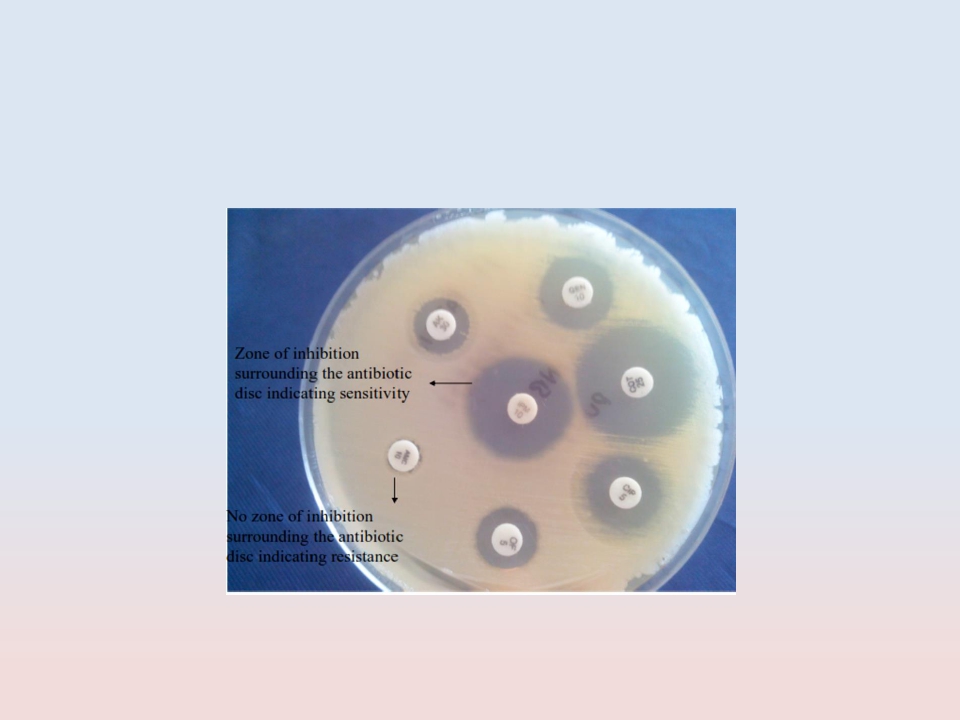  Disk Diffusion Method
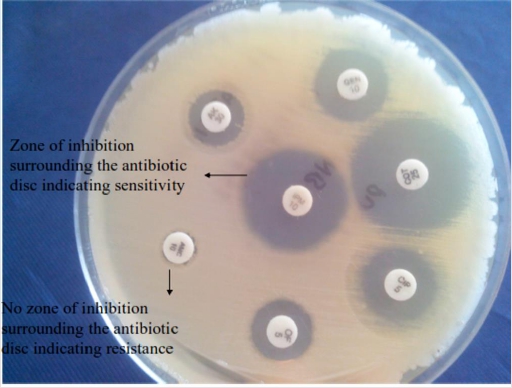 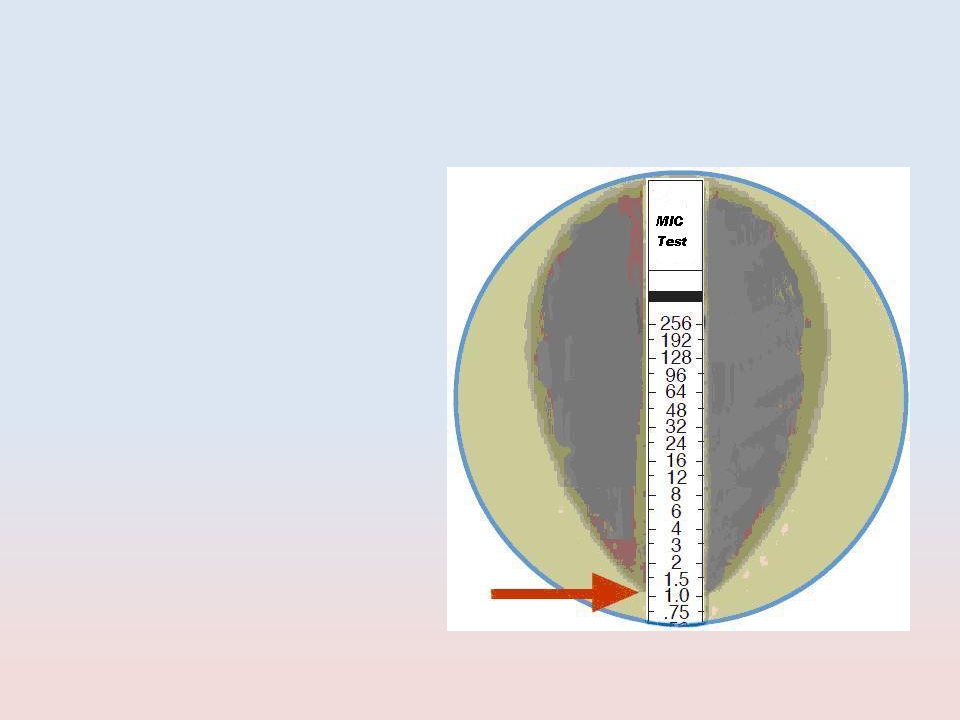  E TEST
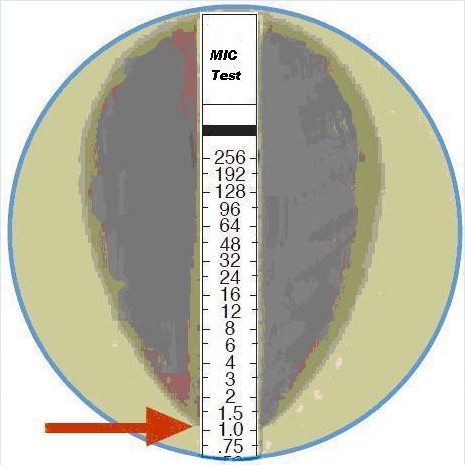 •    E-TEST
•    Is a well-established method for
antimicrobial resistance testing
in microbiology laboratories.
•    Consists of a predefined
gradient of antibiotic
concentrations on a plastic strip
•    Used to determine the
Minimum Inhibitory
Concentration (MIC) of
–  Antibiotics
–  Antifungal agents
–  Antimycobacterial agents
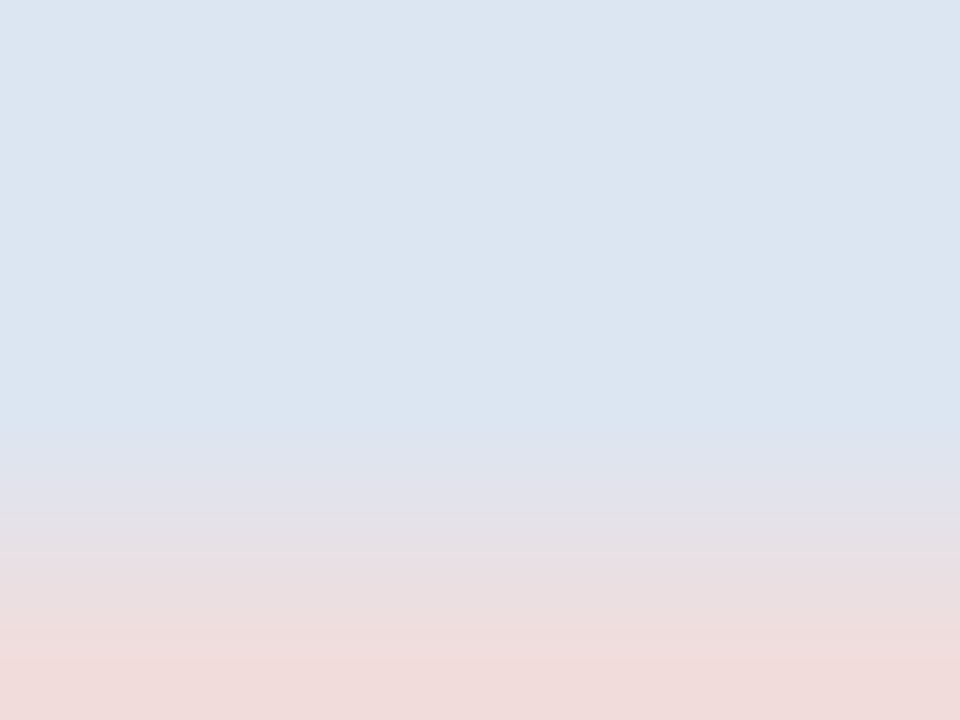 Enterobacteriacae
	Antibiotic Susceptibility Test


•   First line UTI treatment:
Ampicillin
TMP/SMX
Ciprofloxacin
Gentamicin
Amikacin
Nitrofunatoin
–
–
–
–
–
–
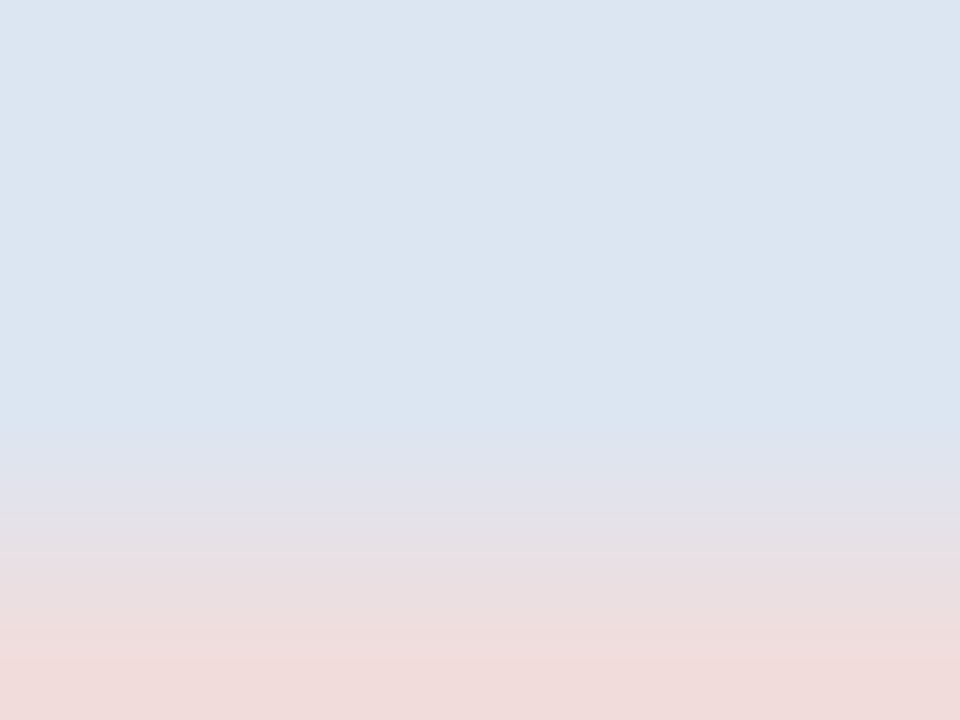 Bacterial Resistance to UTI Antibiotics
 Nitrofurantoin
– E. coli <5%
– Other uropathogens 15-20%
– Not active against
•    Proteus,
•    some Enterobacter
•    Klebsiella
 TMP-SMX (Bactrim)
10-22% varies geographically
 Fluoroquinolones (Cipro)
therapy for acute uncomplicated cystitis
 Ampicillin
– 30% of E. coli resistant
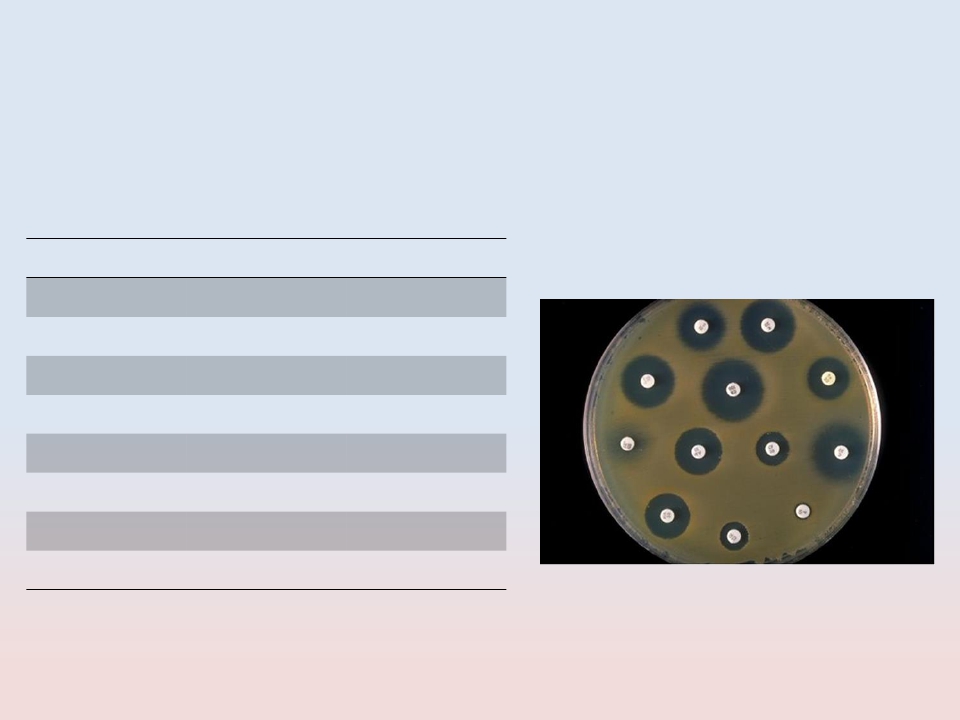 Emerging resistant to
Ampicillin and TMP/SMX
Interpretation

	R

		S

		S

	R

		S

		S

		S

		S
Antibiotic

Ampicillin

Cephalexin

Ciprofloxacin

TMP/SMX

Nitrofurantoin

Gentamicin

Ceftriaxone

Imipenem

	Organism
	Source
MIC

	≥ 32

		≤ 4

		≤ 4

		≥ 2

	≤ 16

		≤ 8

		≤ 1

		≤ 1

E coli
urine
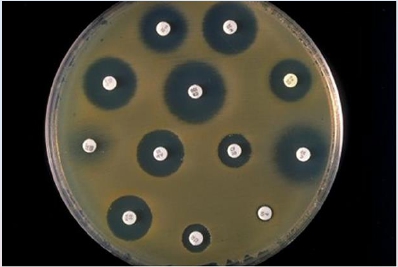 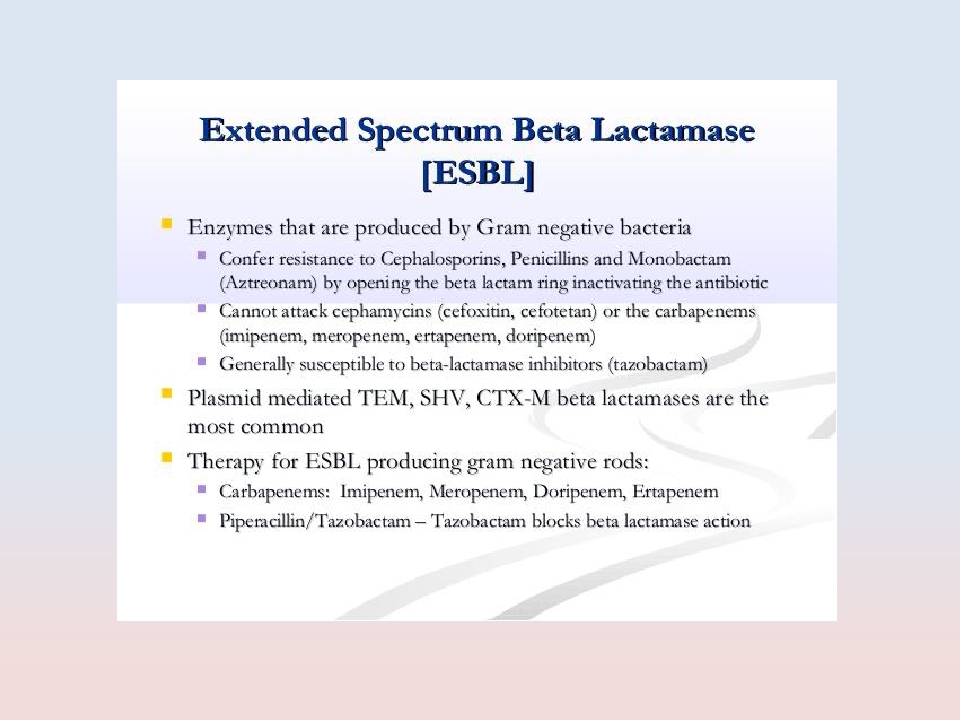 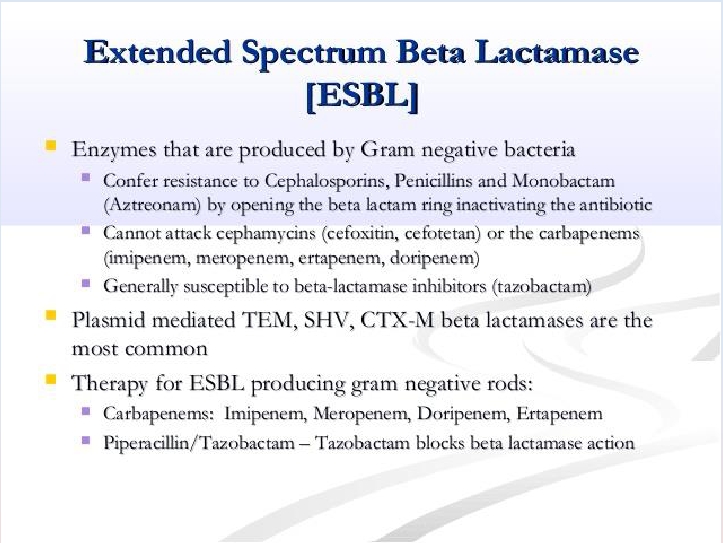 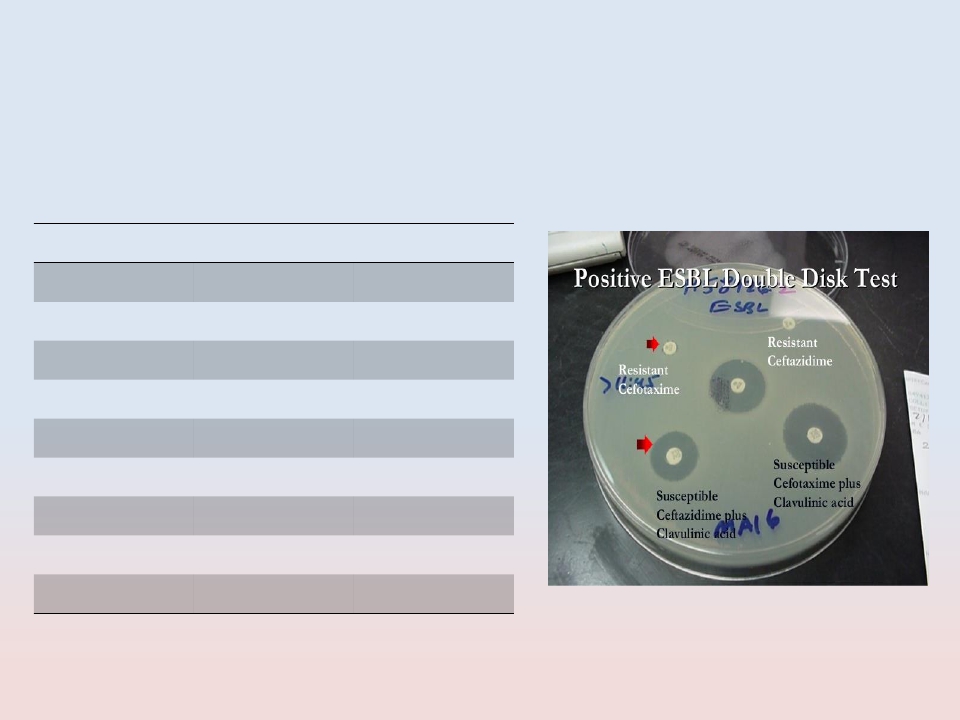 Extended spectrum β-lactamase (ESBL)
	producing E coli
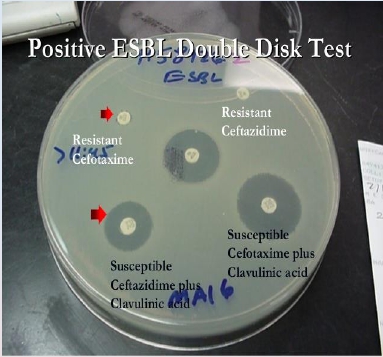 Antibiotic

Ampicillin

Cephalexin

Ciprofloxacin

TMP/SMX

Nitrofurantoin

Gentamicin

Ceftriaxone

Ceftazidime

Imipenem
MIC

≥ 32

≥ 46

	≤ 4

	≥ 2

≤ 16

	≤ 8

≥ 46

≥ 46

	≤ 1
Interpretation

	R

	R

		S

	R

		S

		S

	R

	R

		S
ESBL positive E coli
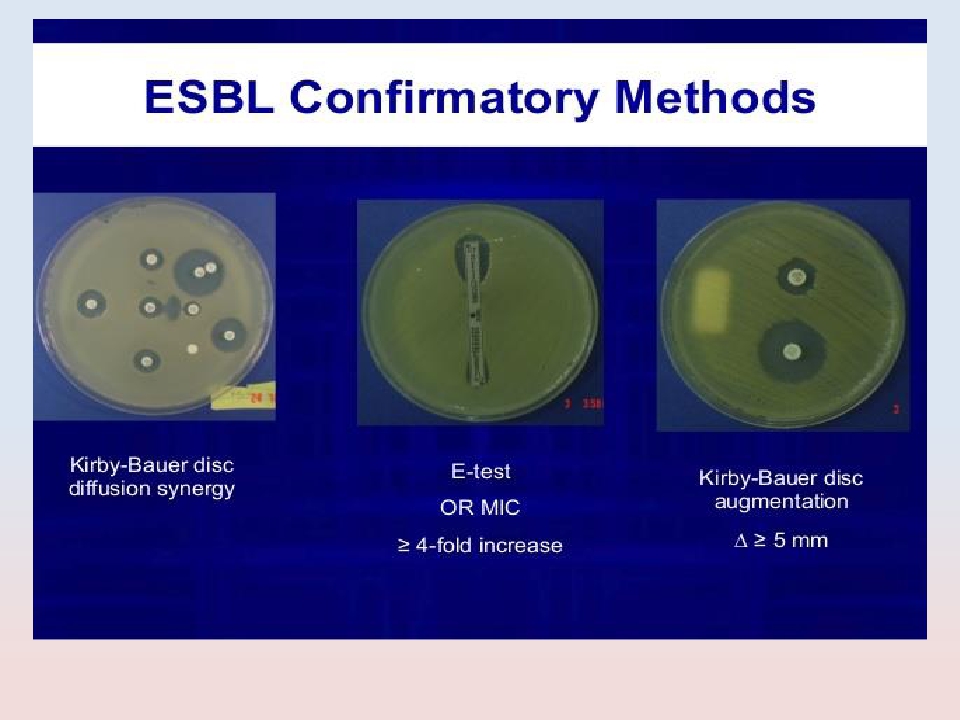 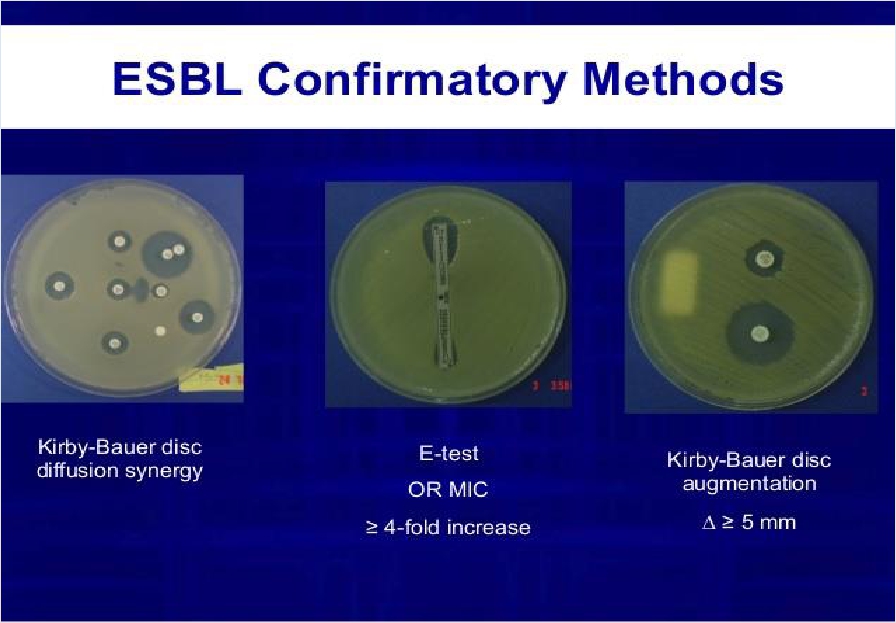 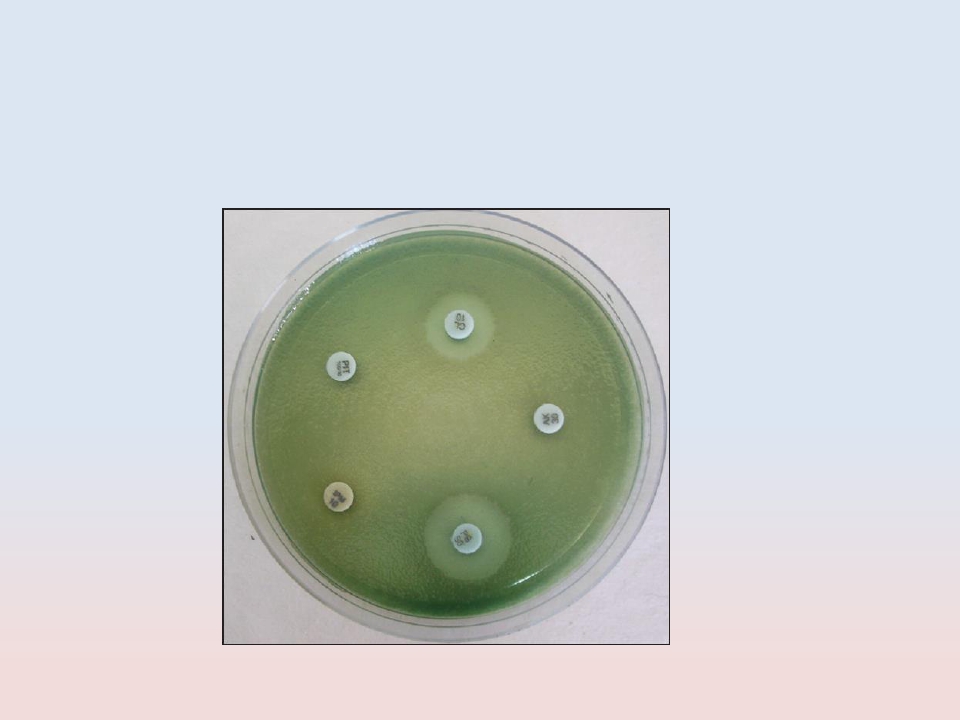 Pseudomonas spp
Antibiotic Susceptibility Test
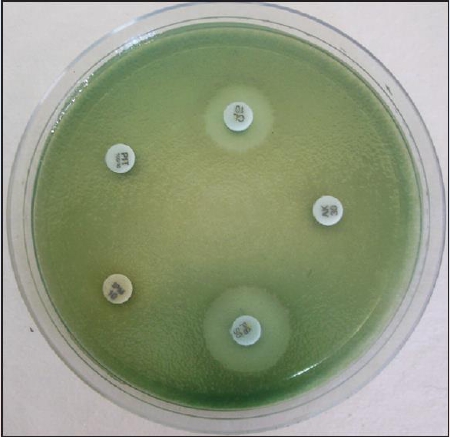 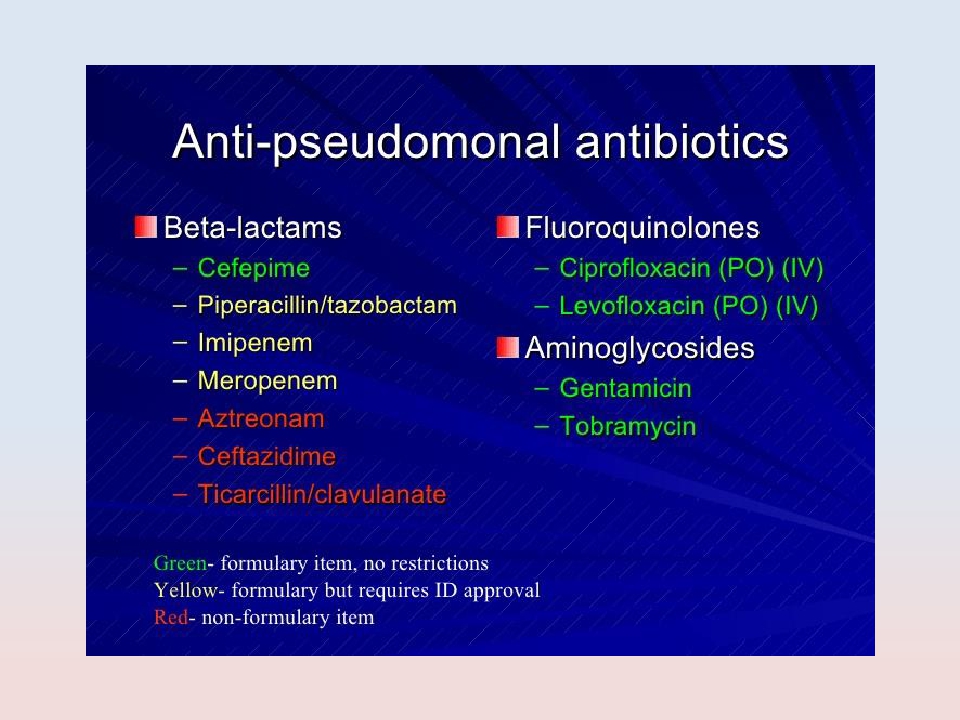 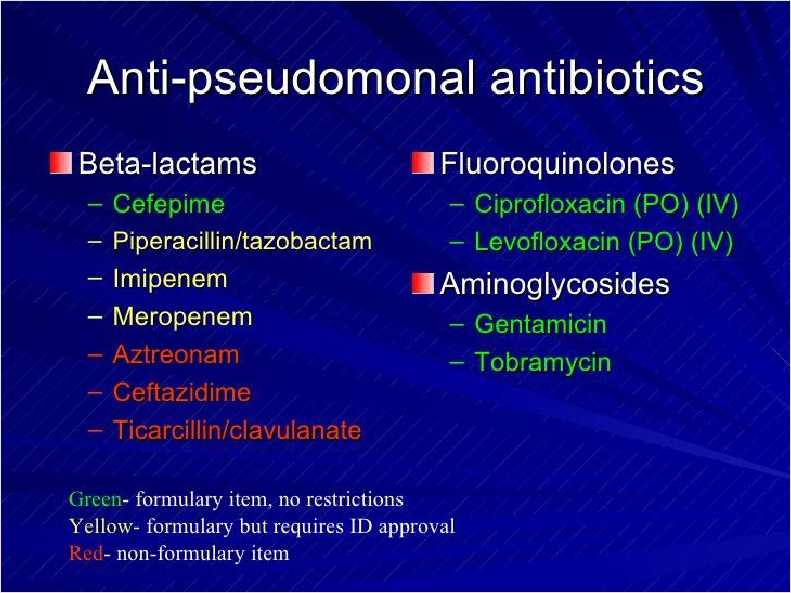 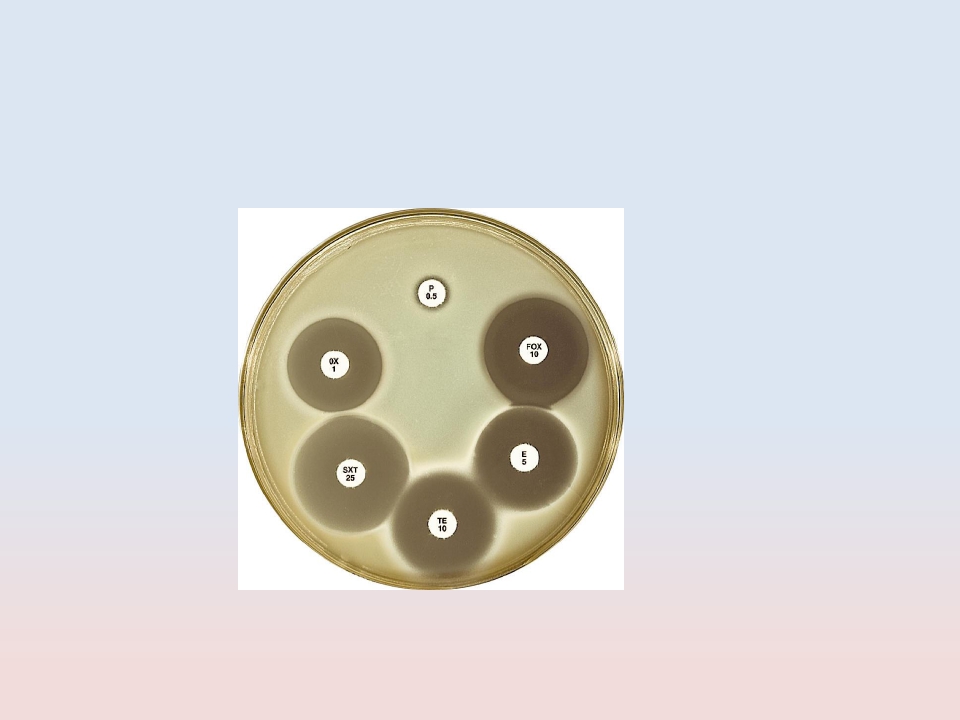 Staph. aureus

Antibiotic Susceptibility Test
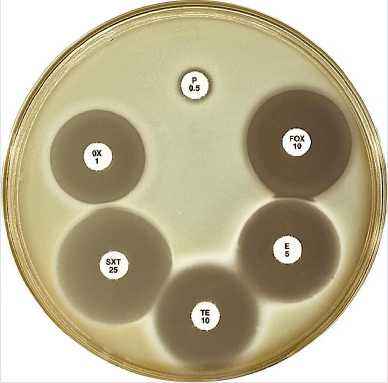 Methicillin Sensitive Staph Aureus (MSSA)
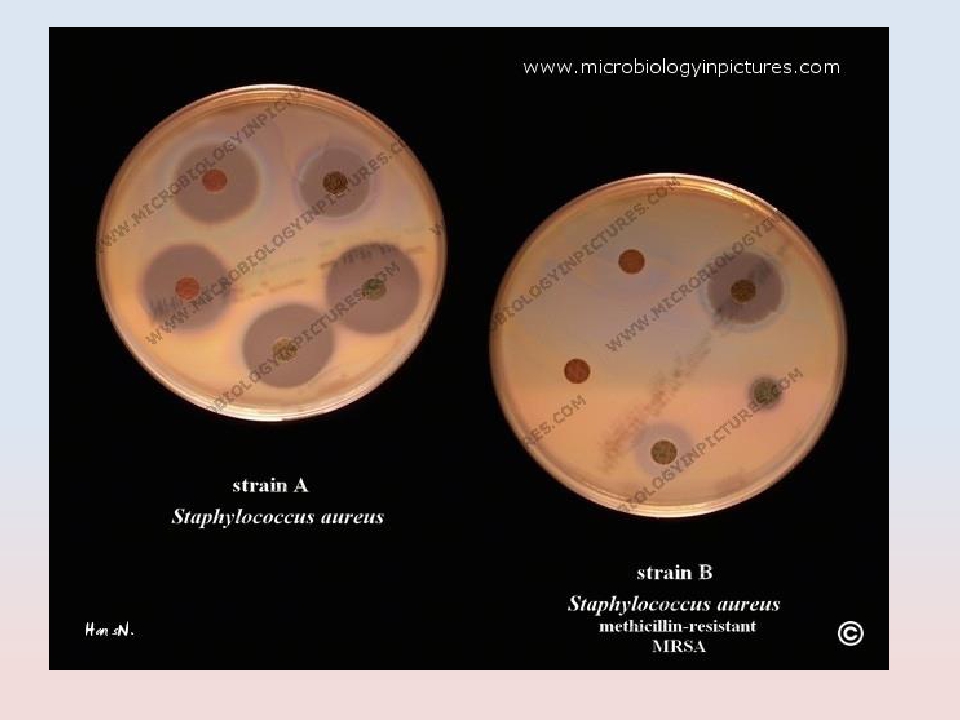 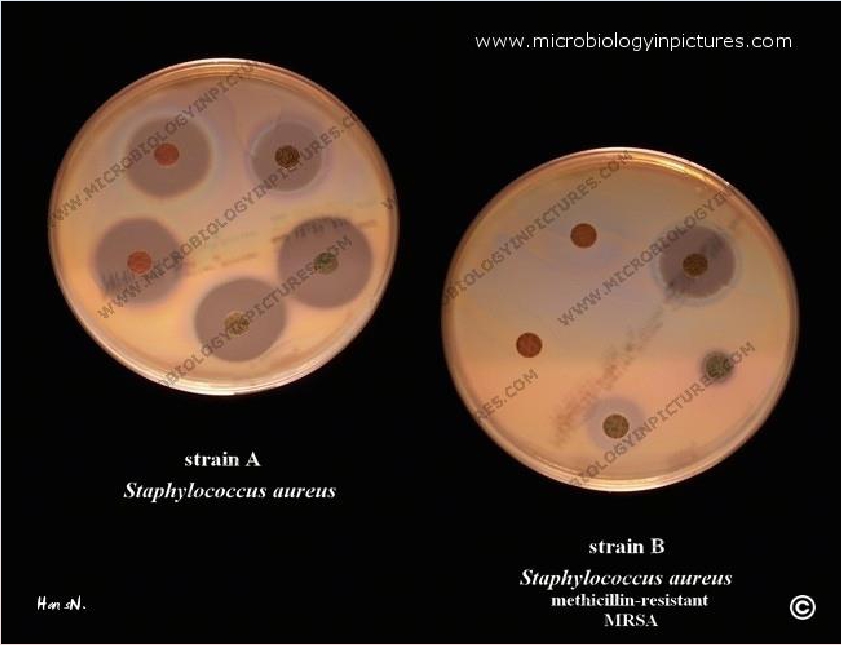 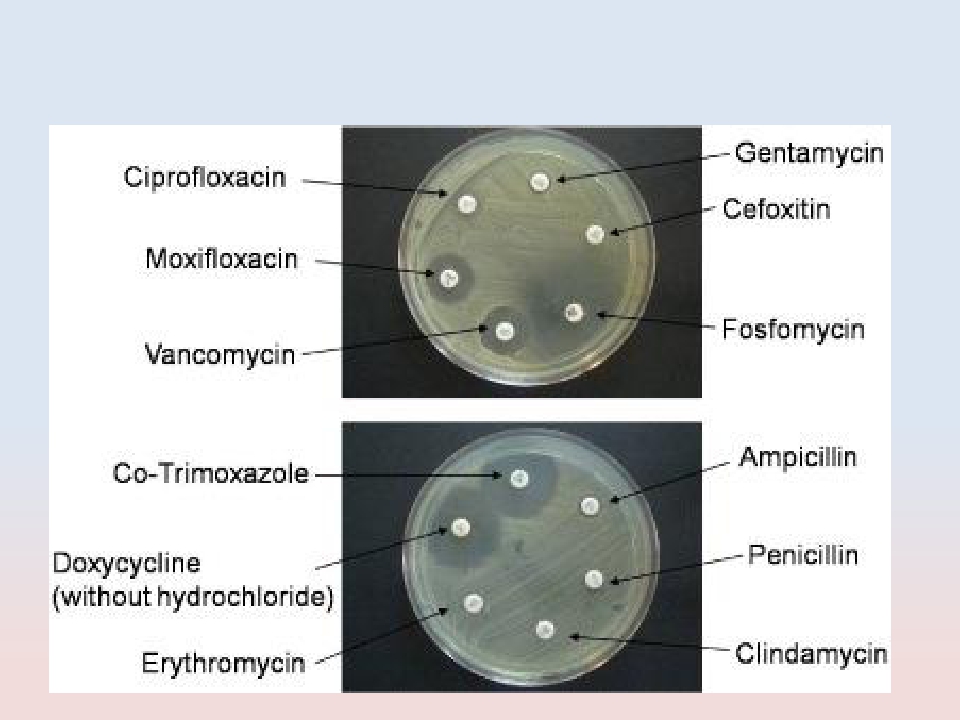 MRSA
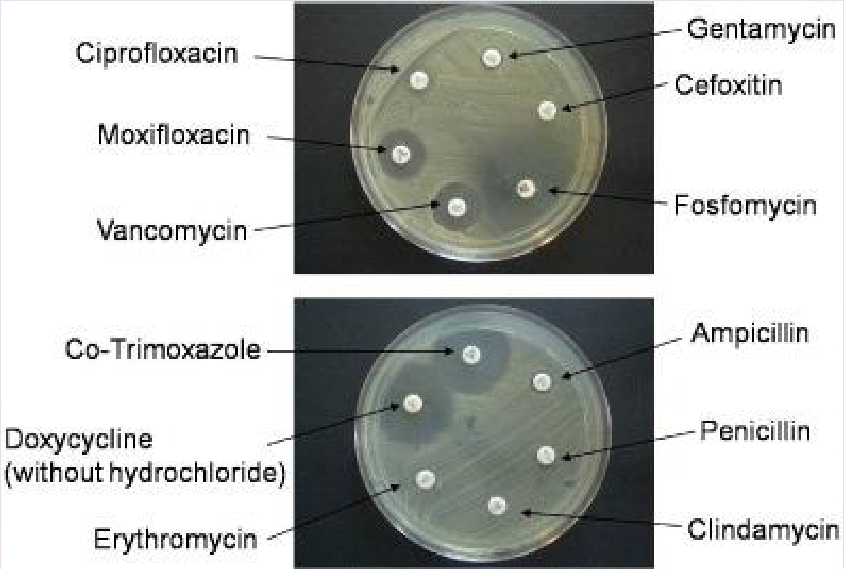 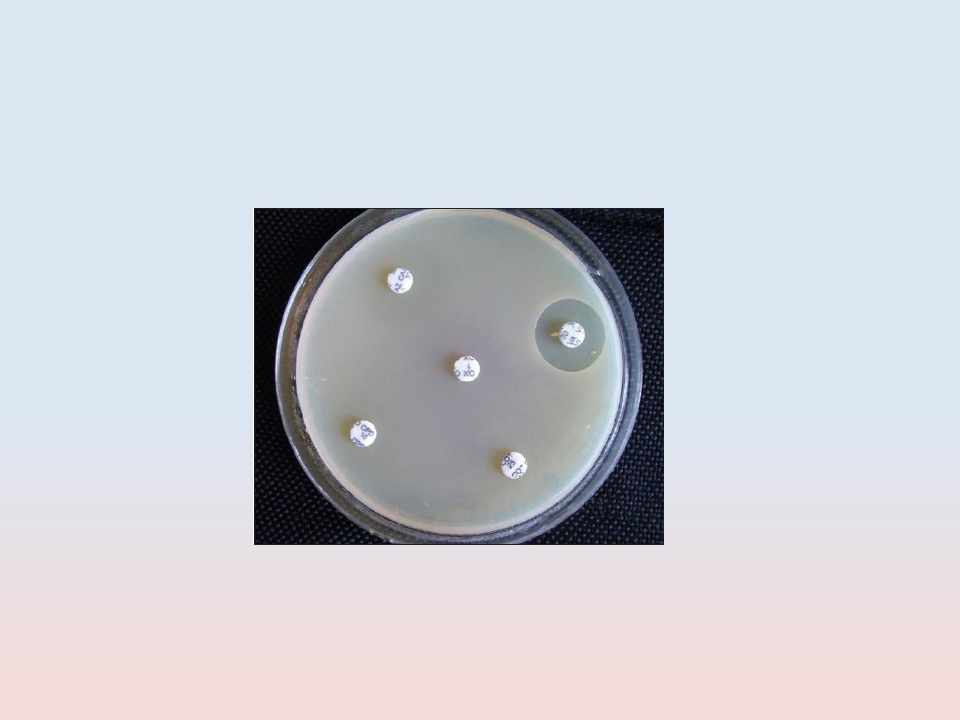 Staph. saprophyticus

Antibiotic Susceptibility Test
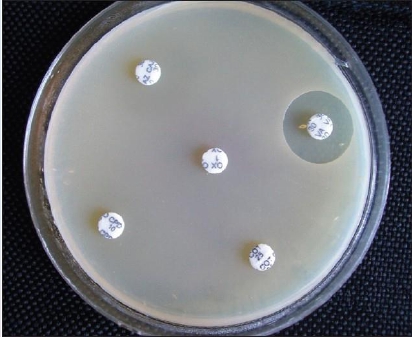 Novobiocin Test
	Resistant
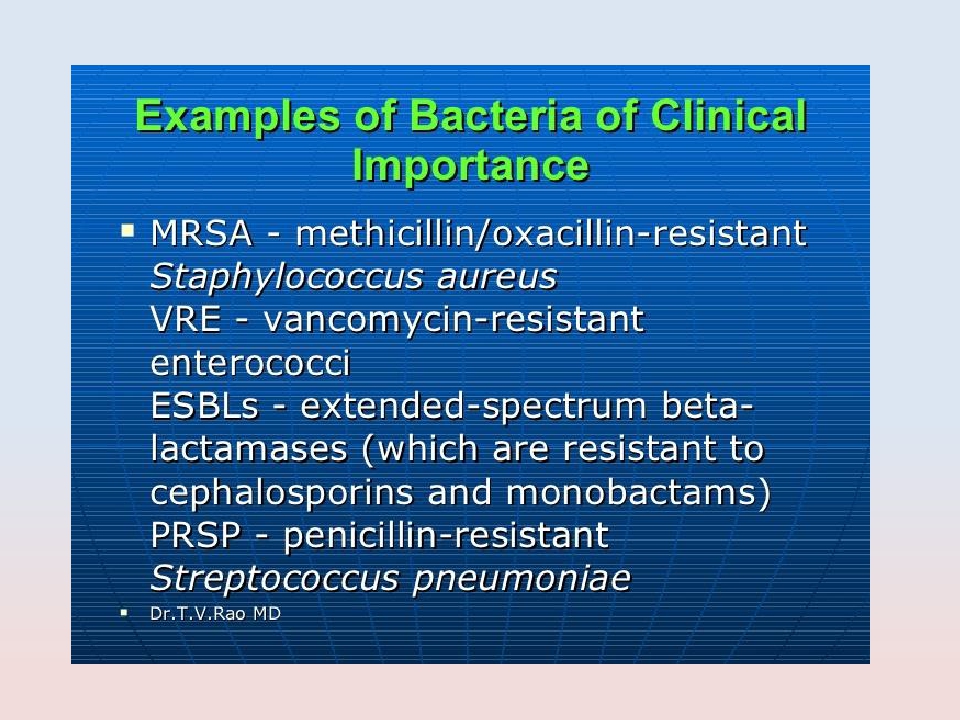 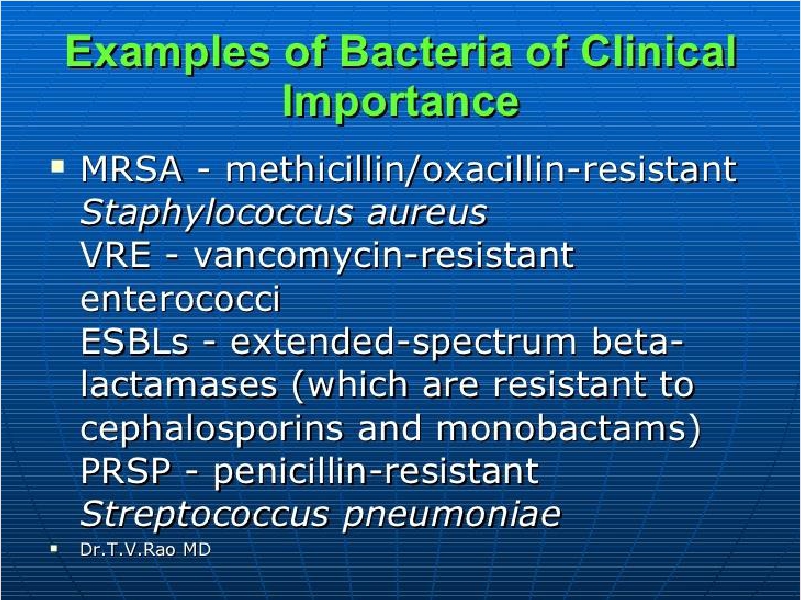 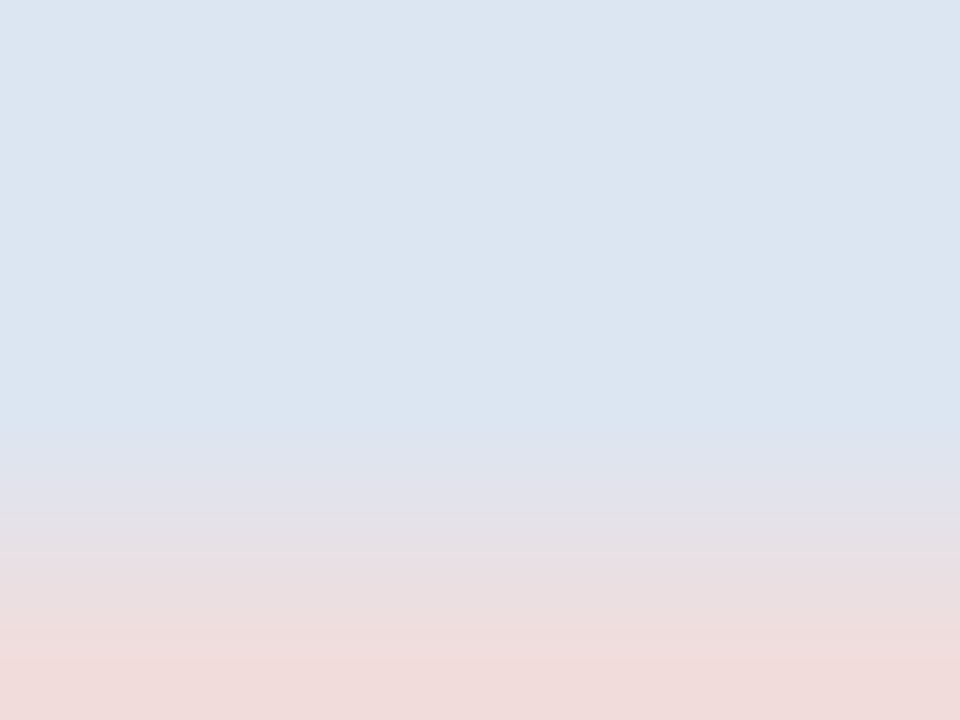 Results interpretation
 high probability of UTI requiring treatment
 If midstream clean catch positive for
 pyuria
 microscopic hematuria, with or without positive nitrites
 + UTI symptoms
 Presence of pyuria without bacteria on culture (sterile
pyuria) rule out:
– Tuberculosis
– Interstitial cystitis (IC)
– Chlamydia urethritis
– Kidney disease (stone, glomerulonephritis)